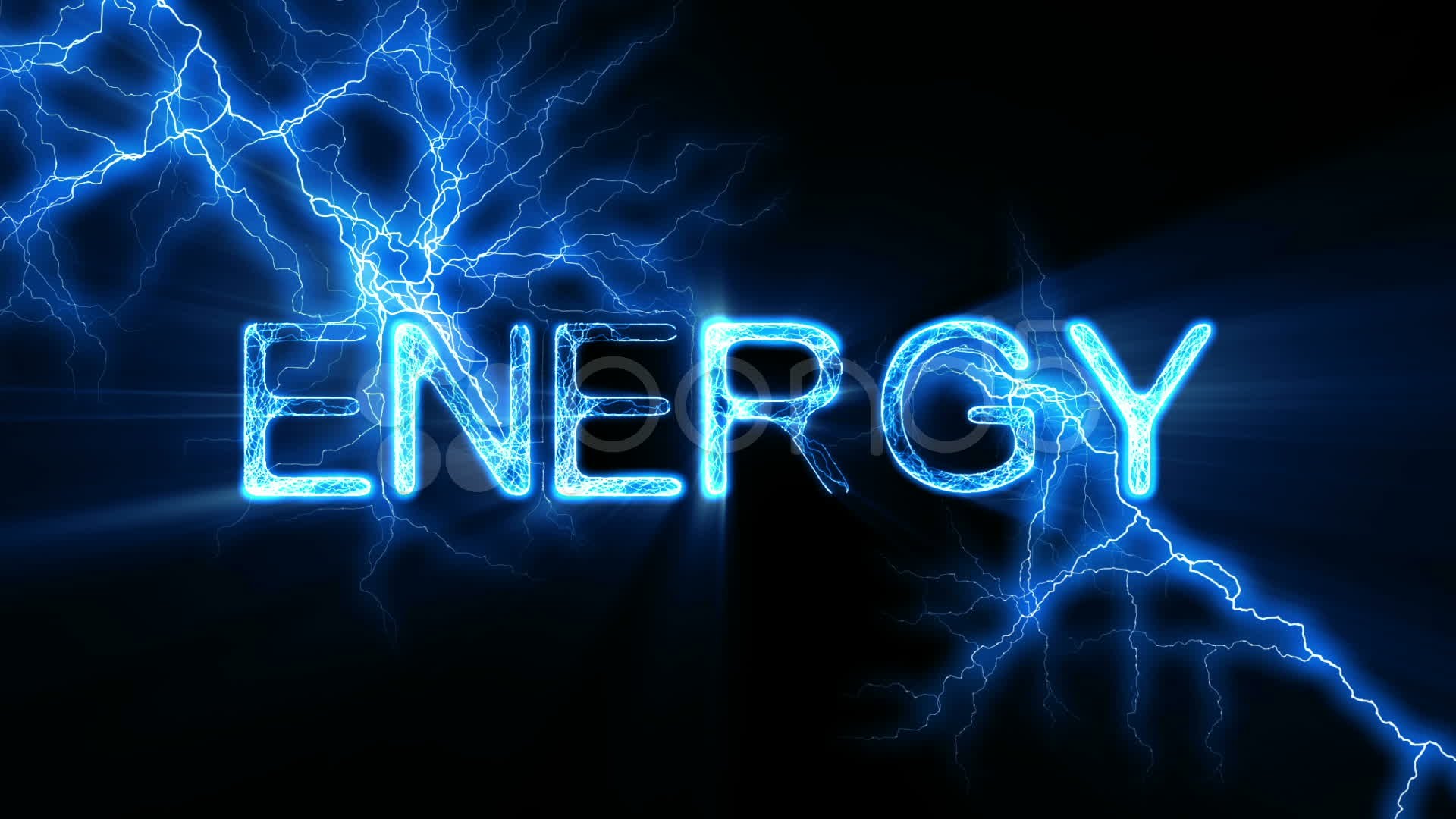 We are going to learn about the role of energy in biological systems. Let’s review our previous knowledge using the following questions:
What ideas come to mind when you think of energy? 
How would you explain energy to someone else?
Where does energy come from?
Why do cells need energy ?
What are the sources of energy available for organisms?
What are the roles of energy in chemical reactions?
Energy and the Cell
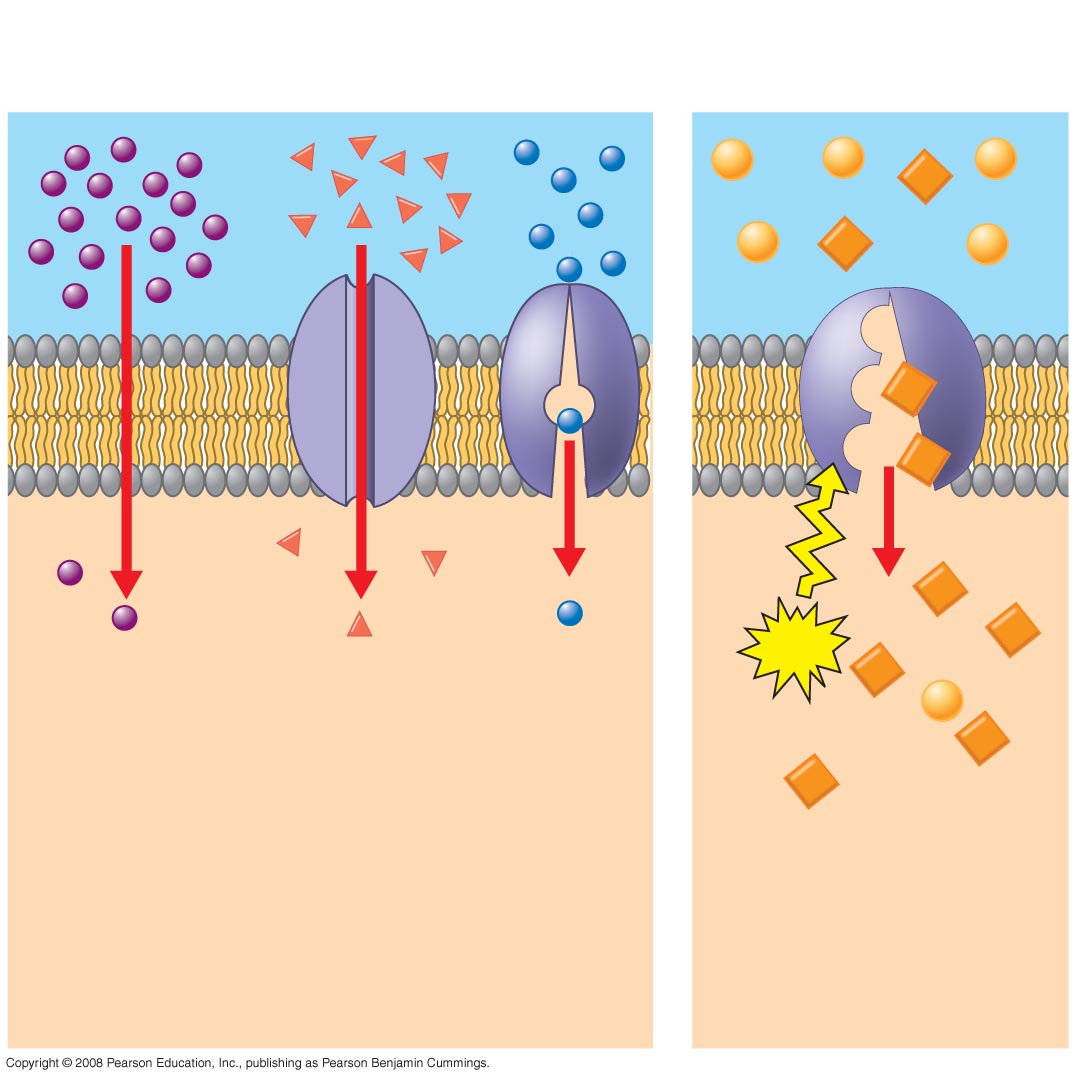 Active transport
Energy
What is energy and what are some forms of energy?
http://ed.ted.com/lessons/all-of-the-energy-in-the-universe-is-george-zaidan-and-charles-morton
Energy is the capacity to cause change or to perform work
Kinetic energy is the energy of motion.
Potential energy is energy that matter 
possesses as a result of its location or structure.
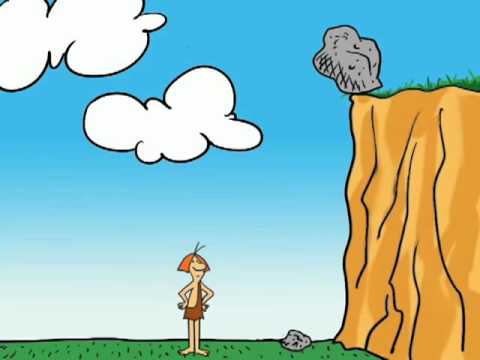 Chemical energy is a potential energy available for release in a chemical reaction

It is the most important type of energy for living organisms: can be transformed to power the work of the cell.
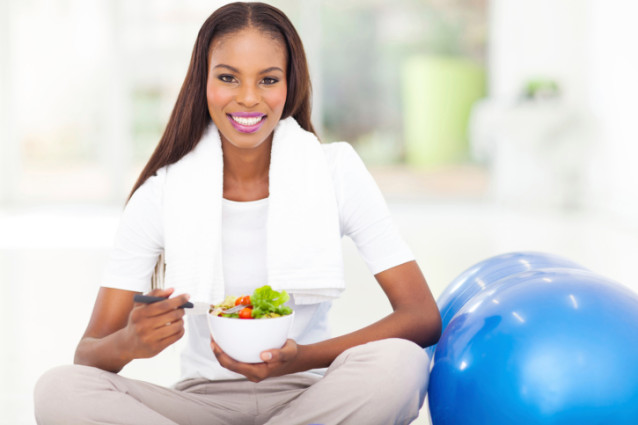 Forms of Energy
1
Fill in the blanks (1-3) with the terms listed below
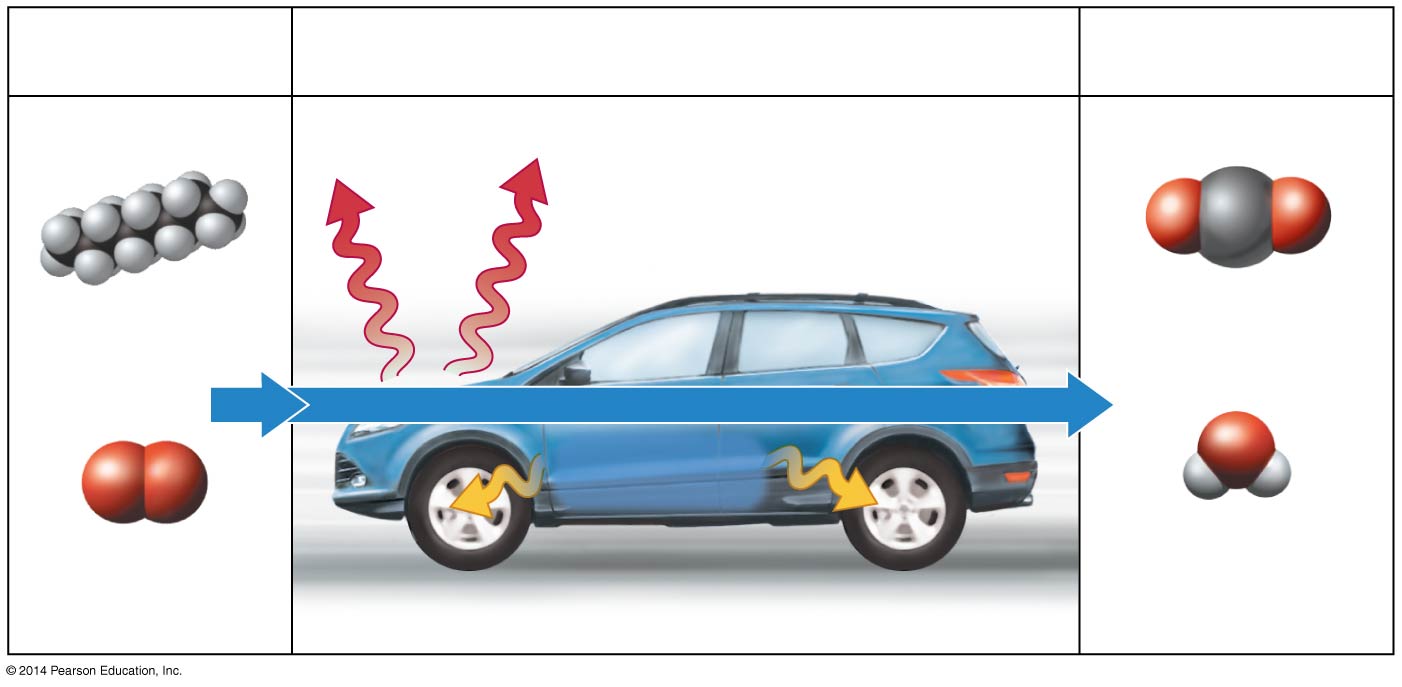 Waste products
Fuel
Energy conversion
2
Carbon dioxide
Gasoline
+
+
Water
Oxygen
3
Heat Energy
Chemical Energy
Potential Energy
Kinetic Energy
Laws of Thermodynamics (=the study of energy transformations)
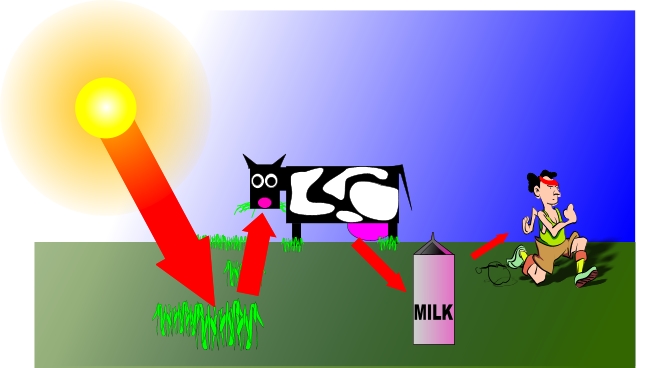 Laws of Thermodynamics (=the study of energy transformations)
First law of thermodynamics
Energy may be transferred from place to place or transformed into different forms, but it cannot be created or destroyed. Energy is conserved!!
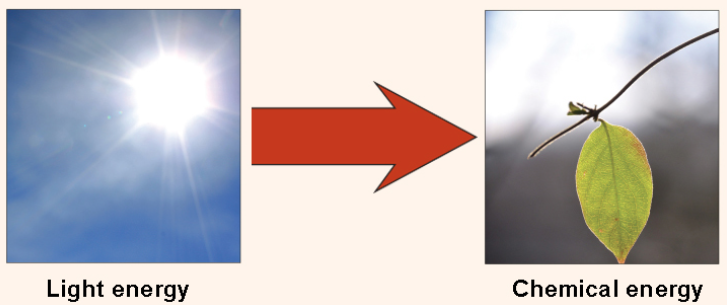 [Speaker Notes: The first law of thermodynamics deals with the total amount of energy in the universe. It states that this total amount of energy is constant. In other words, there has always been, and always will be, exactly the same amount of energy in the universe. Energy exists in many different forms. According to the first law of thermodynamics, energy may be transferred from place to place or transformed into different forms, but it cannot be created or destroyed. The transfers and transformations of energy take place around us all the time. Light bulbs transform electrical energy into light energy. Gas stoves transform chemical energy from natural gas into heat energy. Plants perform one of the most biologically useful energy transformations on earth: that of converting the energy of sunlight into the chemical energy stored within organic molecules.]
Laws of Thermodynamics (=the study of energy transformations)
Second law of thermodynamics
Energy transfers or transformations increase disorder, or entropy, with some energy being lost as heat.
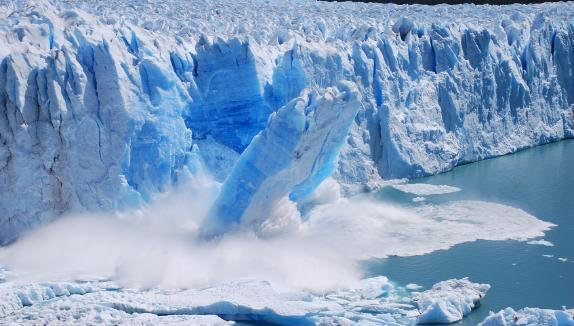 [Speaker Notes: The first law of thermodynamics deals with the total amount of energy in the universe. It states that this total amount of energy is constant. In other words, there has always been, and always will be, exactly the same amount of energy in the universe. Energy exists in many different forms. According to the first law of thermodynamics, energy may be transferred from place to place or transformed into different forms, but it cannot be created or destroyed. The transfers and transformations of energy take place around us all the time. Light bulbs transform electrical energy into light energy. Gas stoves transform chemical energy from natural gas into heat energy. Plants perform one of the most biologically useful energy transformations on earth: that of converting the energy of sunlight into the chemical energy stored within organic molecules.]
Cellular Respiration (=extracting energy from food)
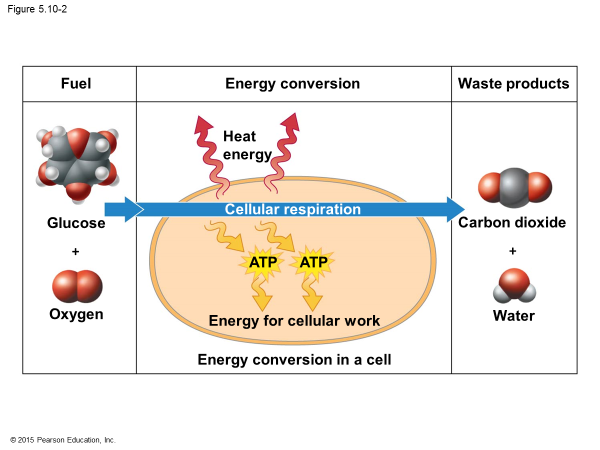 Discuss with your neighbor and write down how the illustration below demonstrates the two laws of thermodynamics
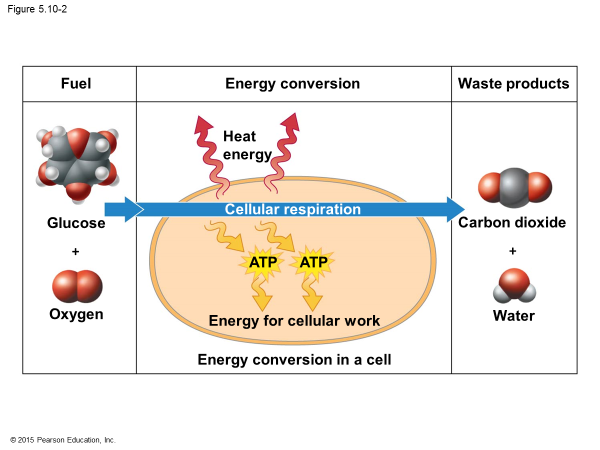 Living systems

A) violate the first law of thermodynamics.
B) violate the second law of thermodynamics.
C) decrease their entropy while increasing the entropy of the universe.
D) are examples of a closed system.
Living systems…

A) violate the first law of thermodynamics.
B) violate the second law of thermodynamics.
C) decrease their entropy while increasing the entropy of the universe.
D) are examples of a closed system.
Chemical reactions make and break chemical bonds
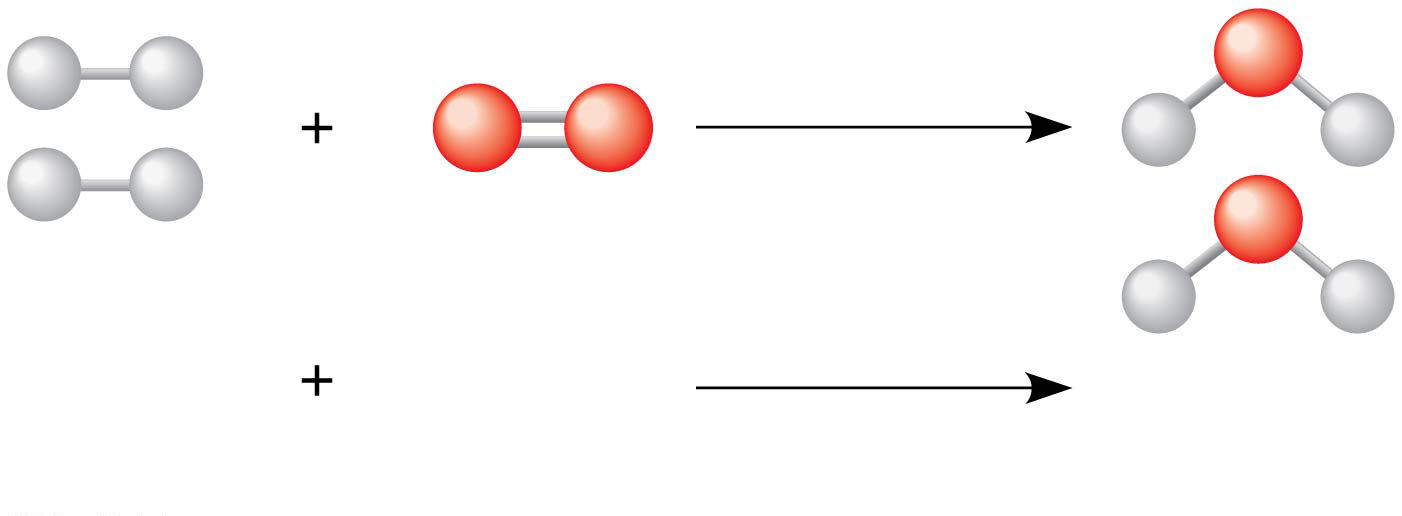 Reaction
Reactants
Products
Chemical reactions either release or store energy
Chemical reactions either
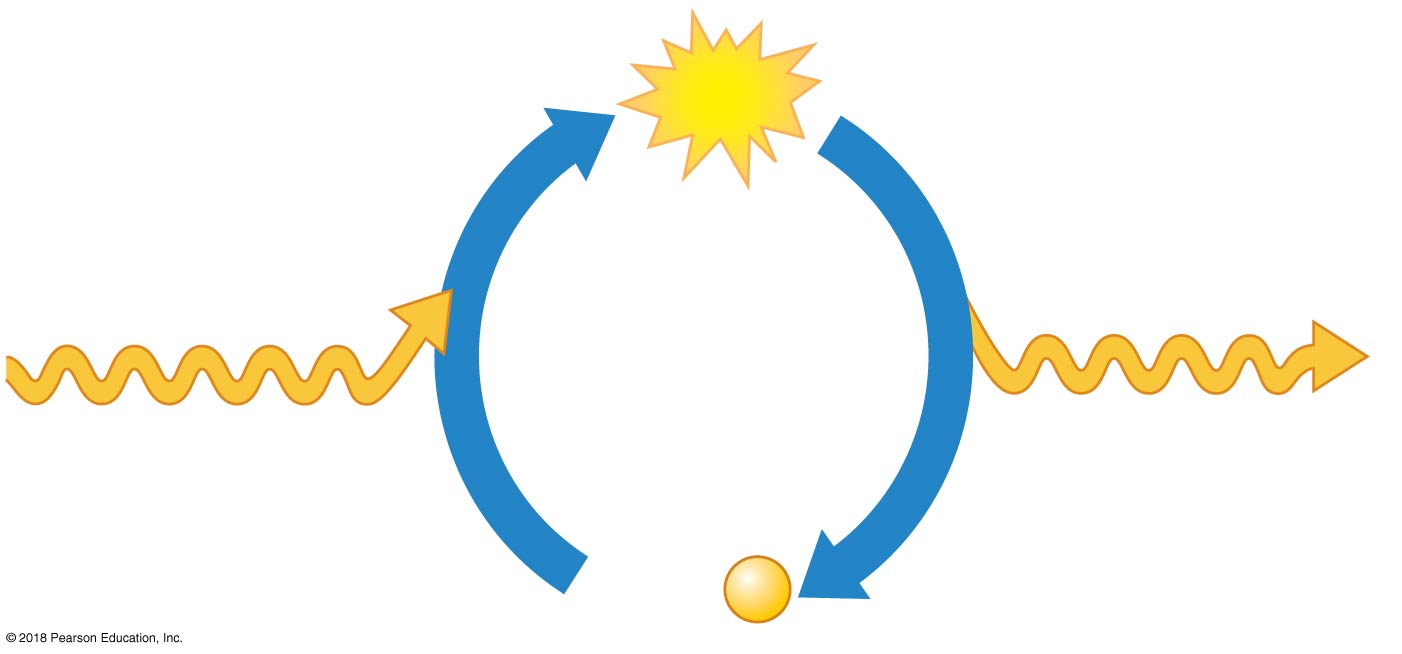 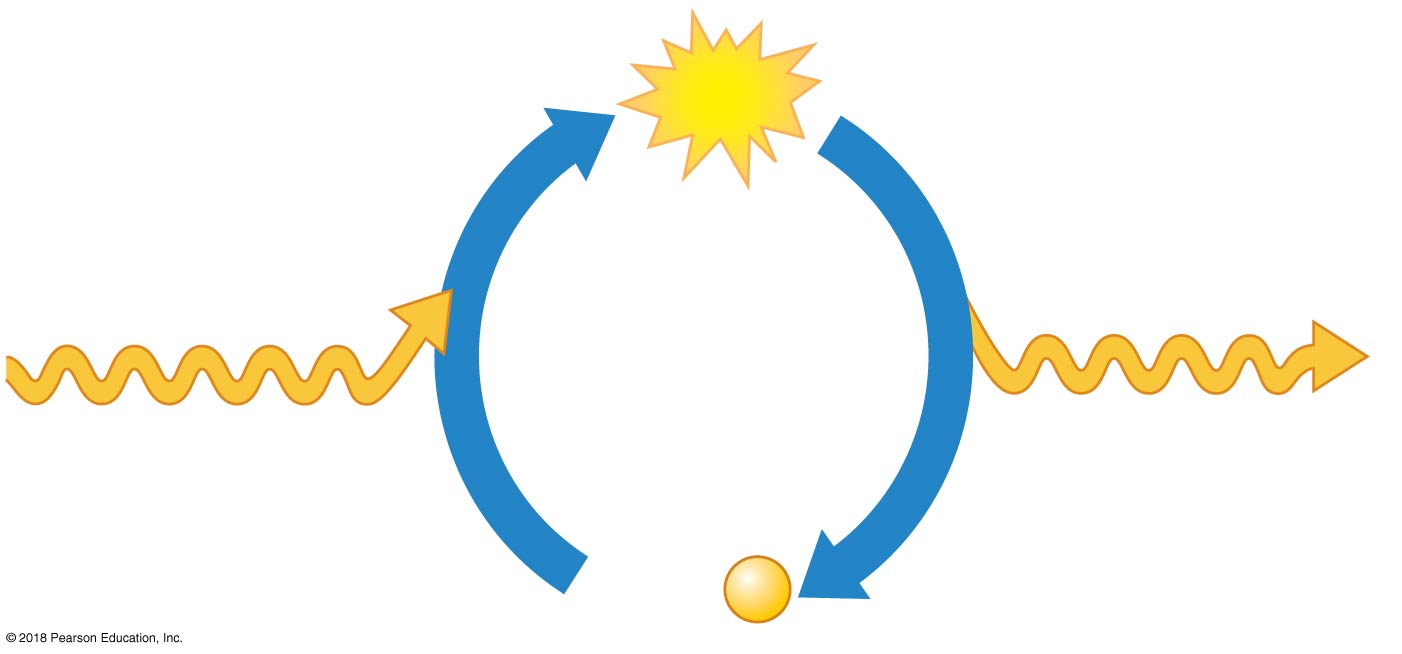 energy
energy
Release energy
store energy
or
Chemical reactions either
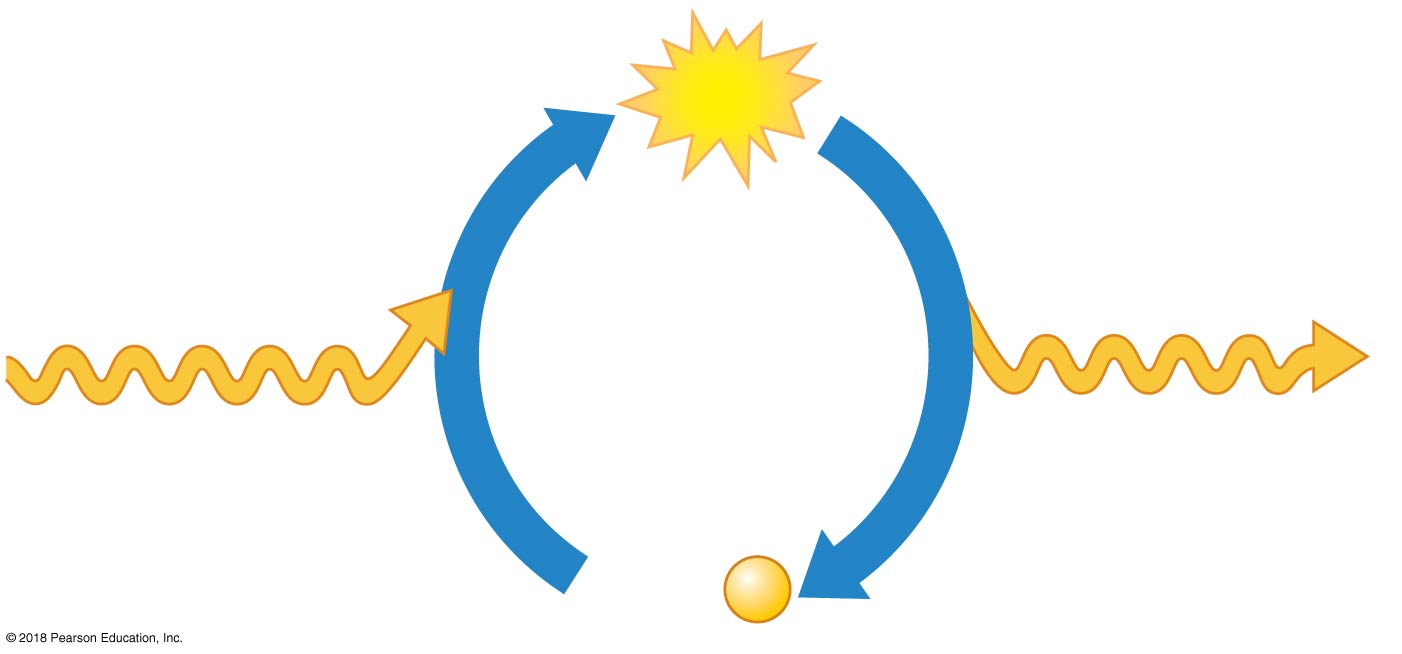 energy
Release energy
(exergonic reactions )
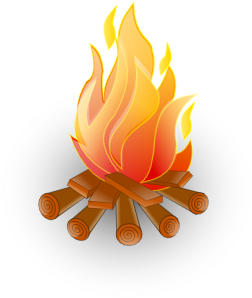 Chemical reactions either
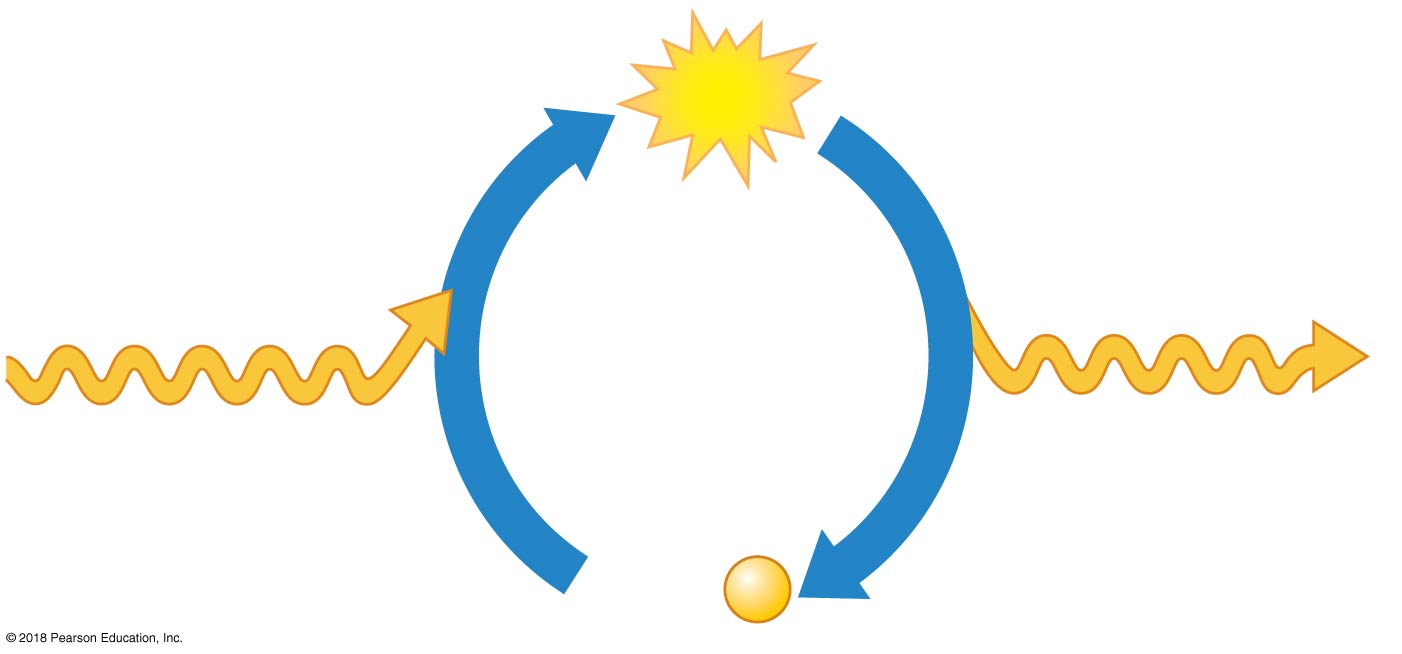 energy
store energy
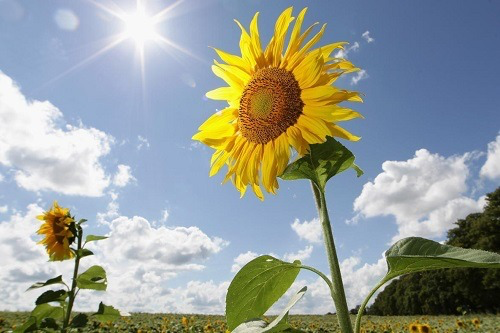 Chemical reactions either
Release energy
store energy
or
Begin with reactants that contain relatively little potential energy and yield products rich in potential energy.
 (endergonic reactions)
(exergonic reactions )
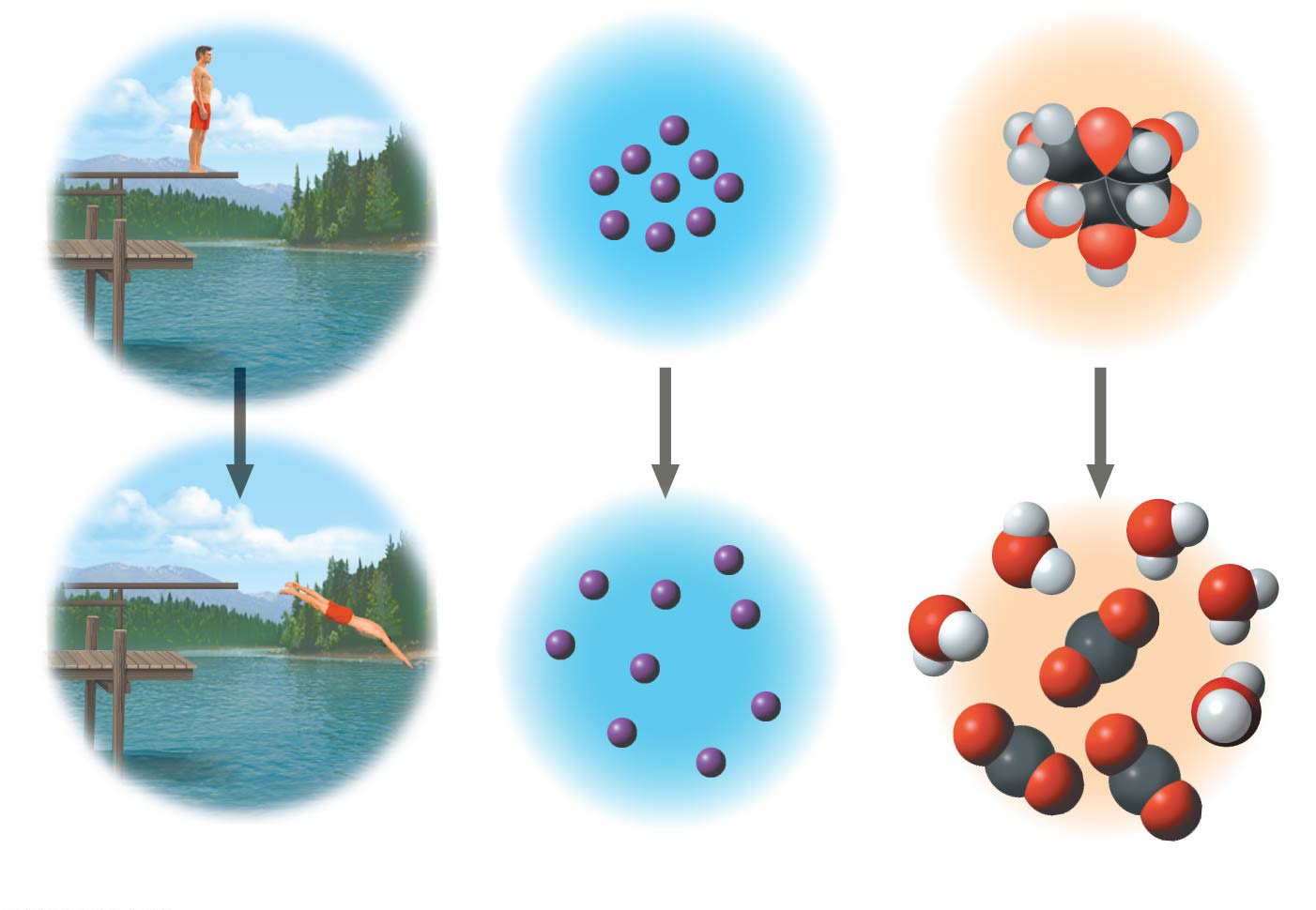 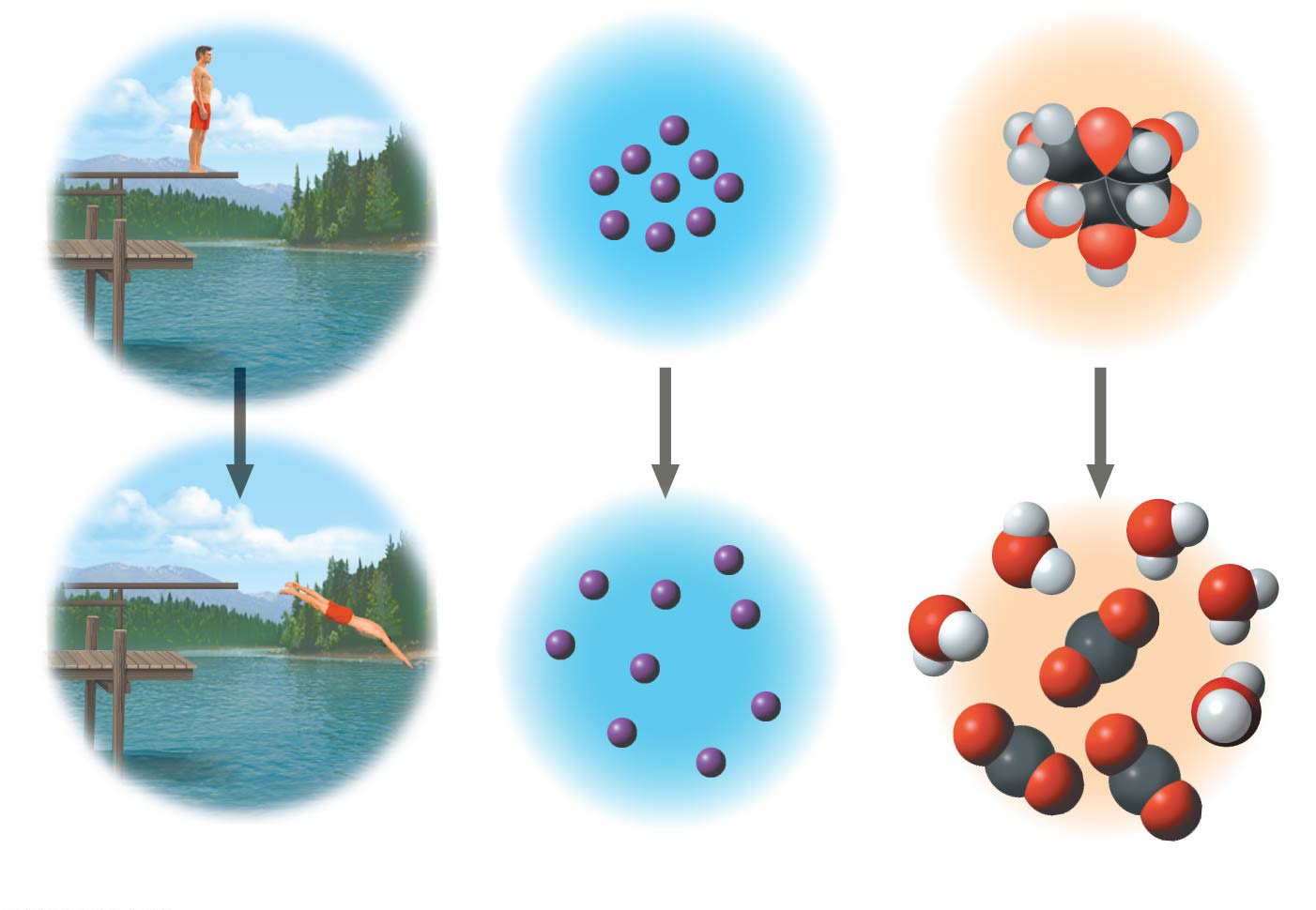 Catabolic reactions
Anabolic reactions
[Speaker Notes: M]
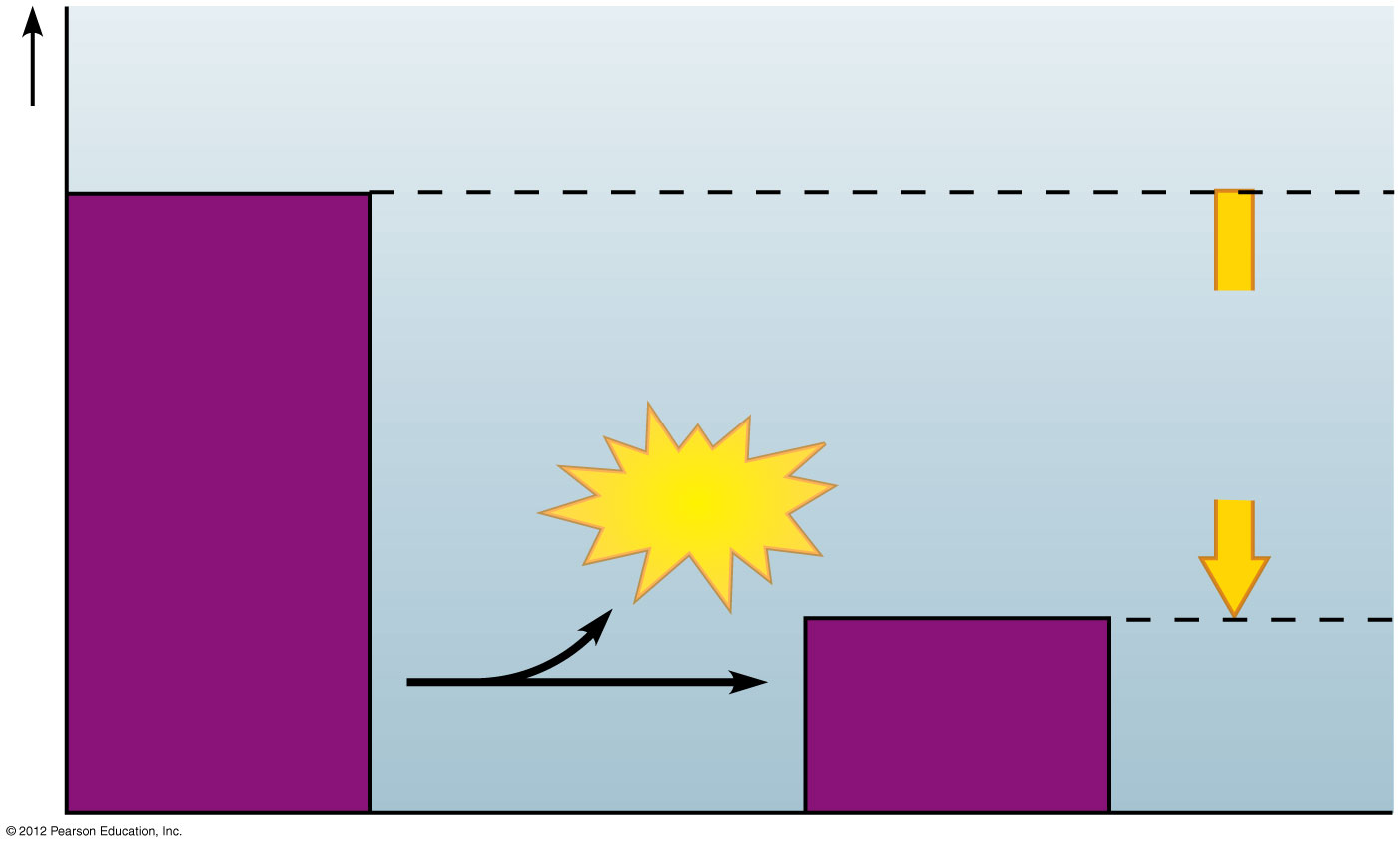 Exergonic reaction
Reactants
Amount ofenergyreleased
Potential energy of molecules
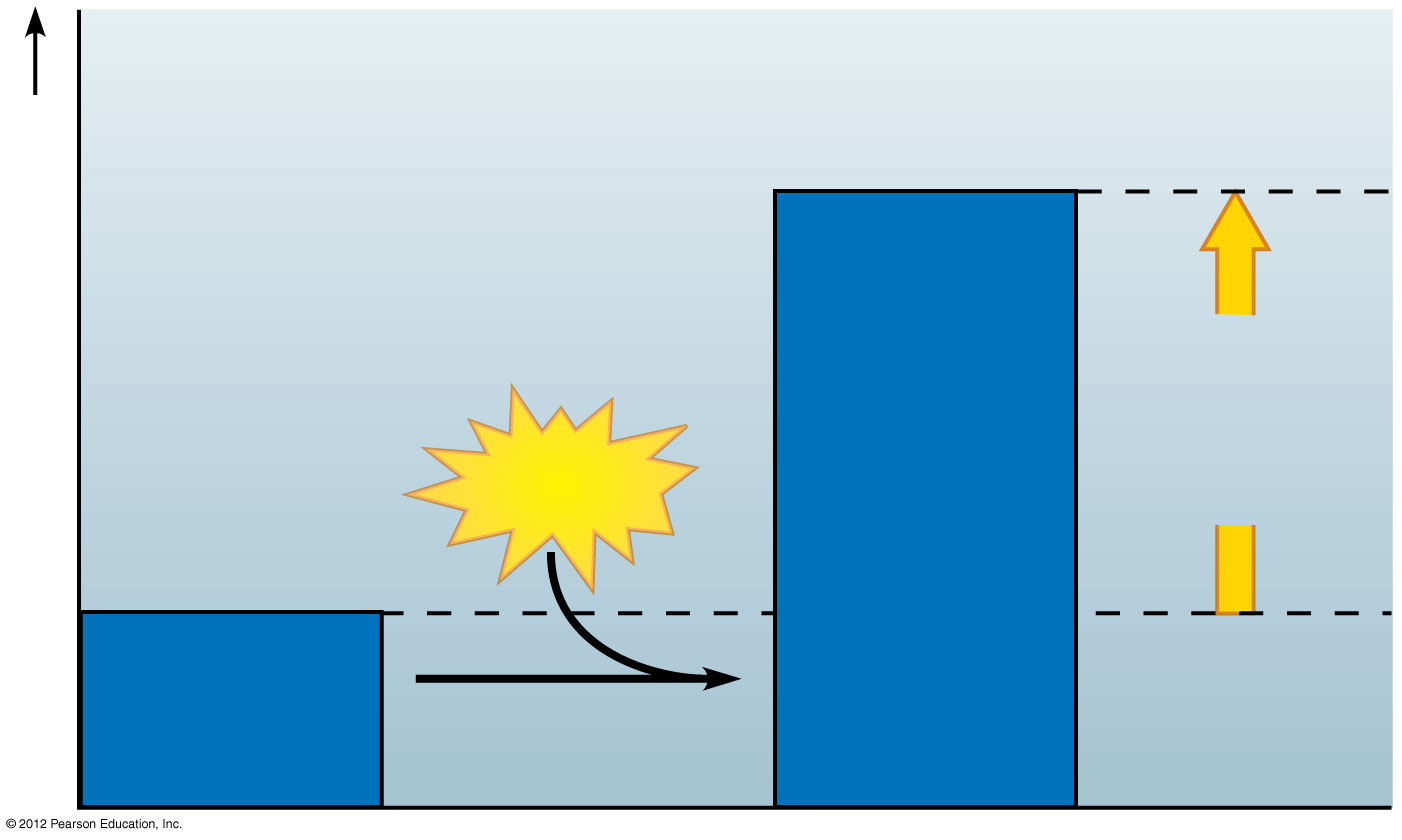 Energy
Products
Products
Amount ofenergyrequired
Endergonic reaction
Potential energy of molecules
Energy
Reactants
Energy Coupling
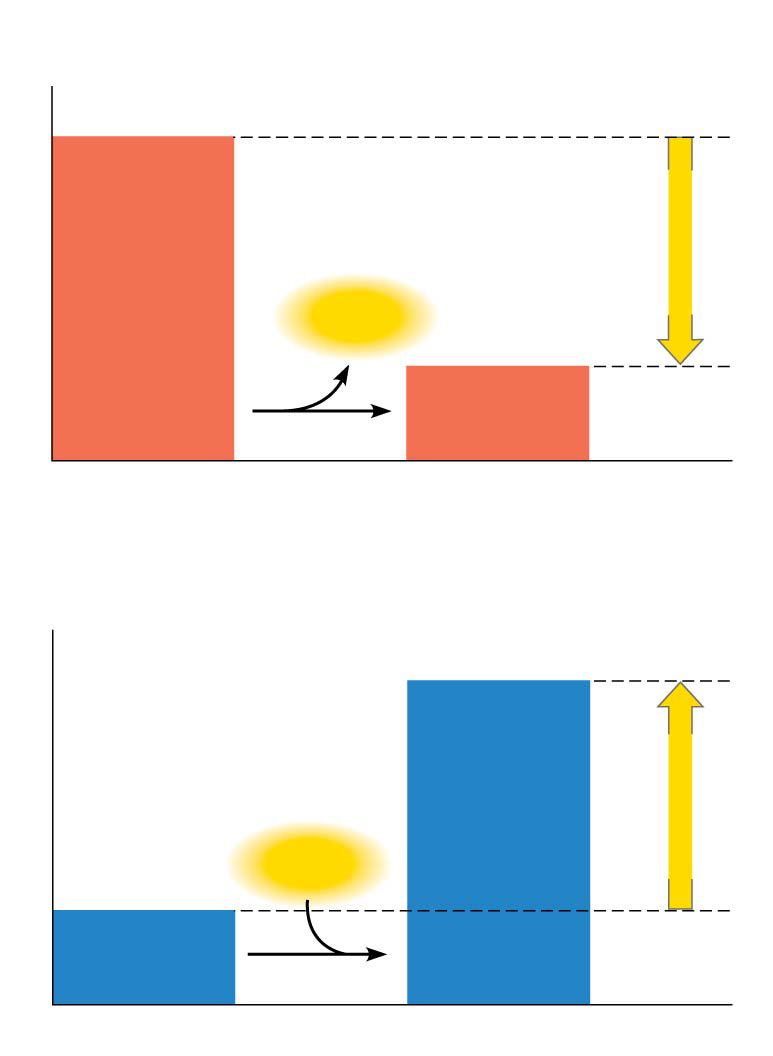 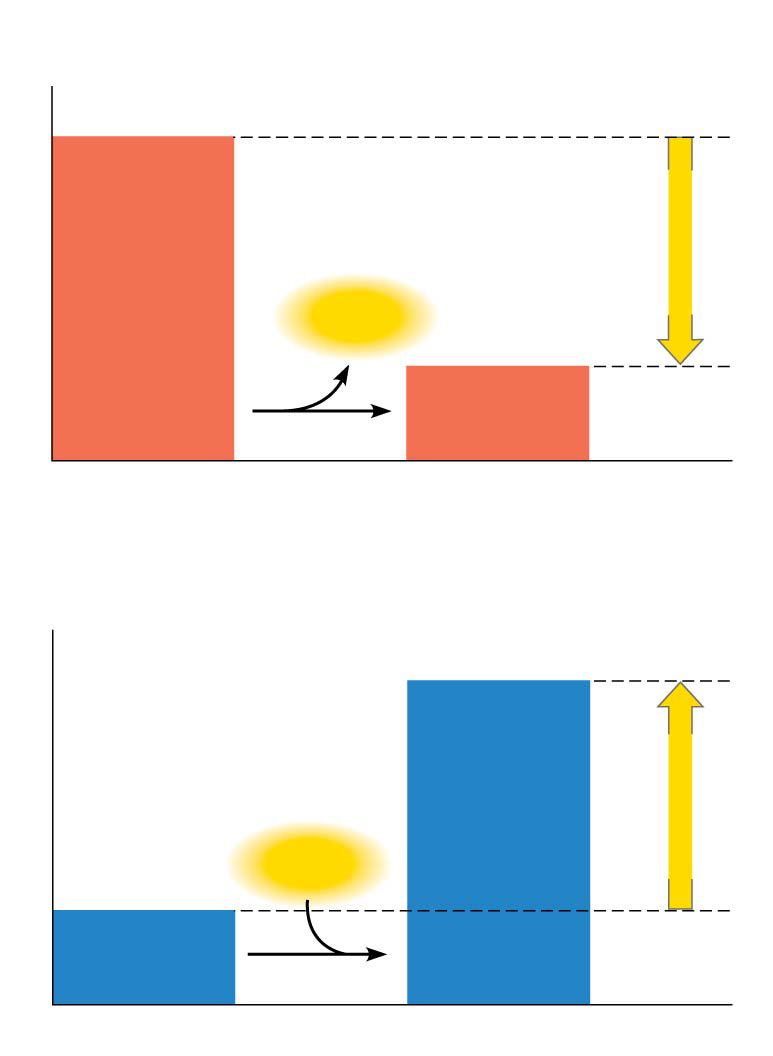 Energy
Energy
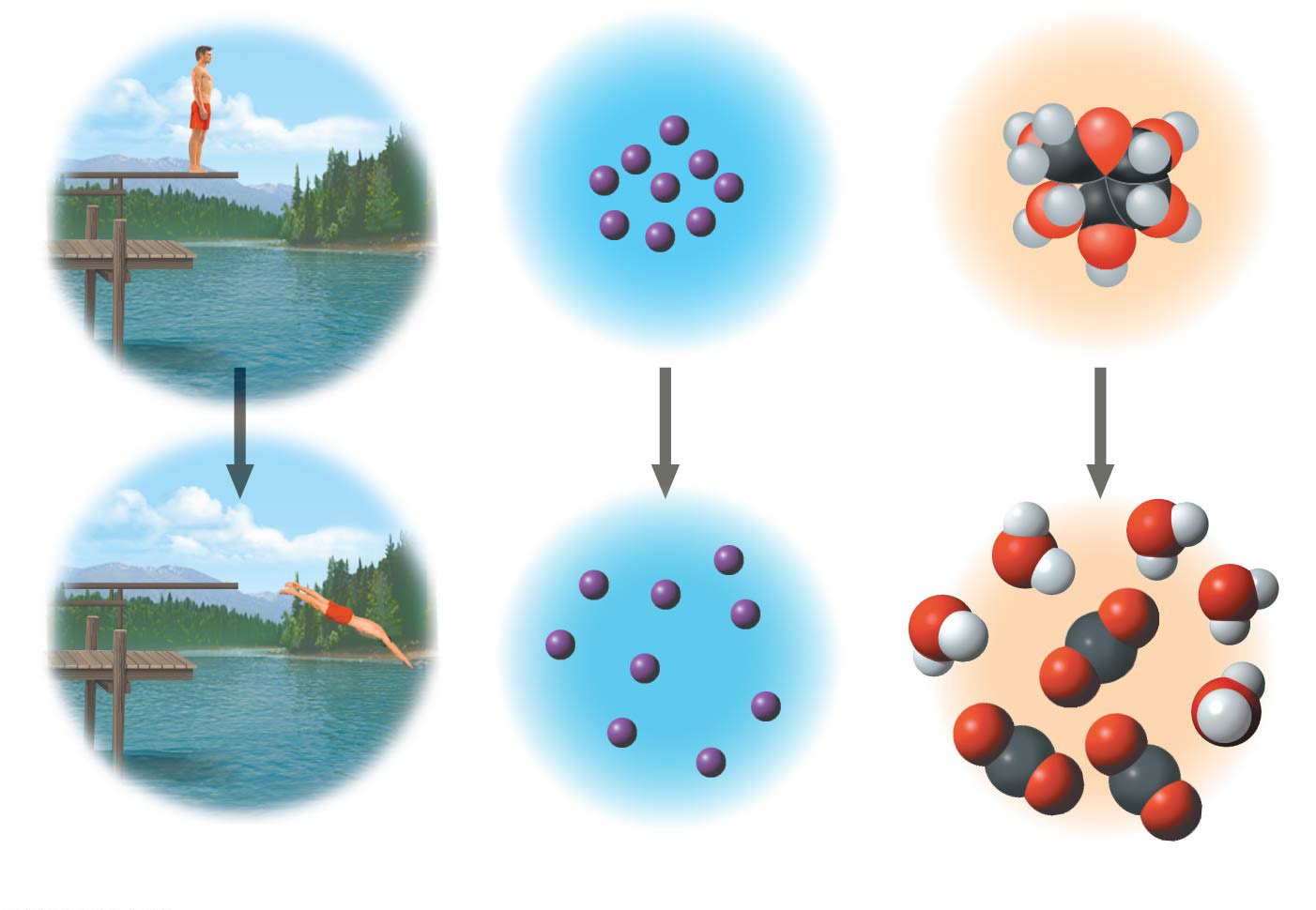 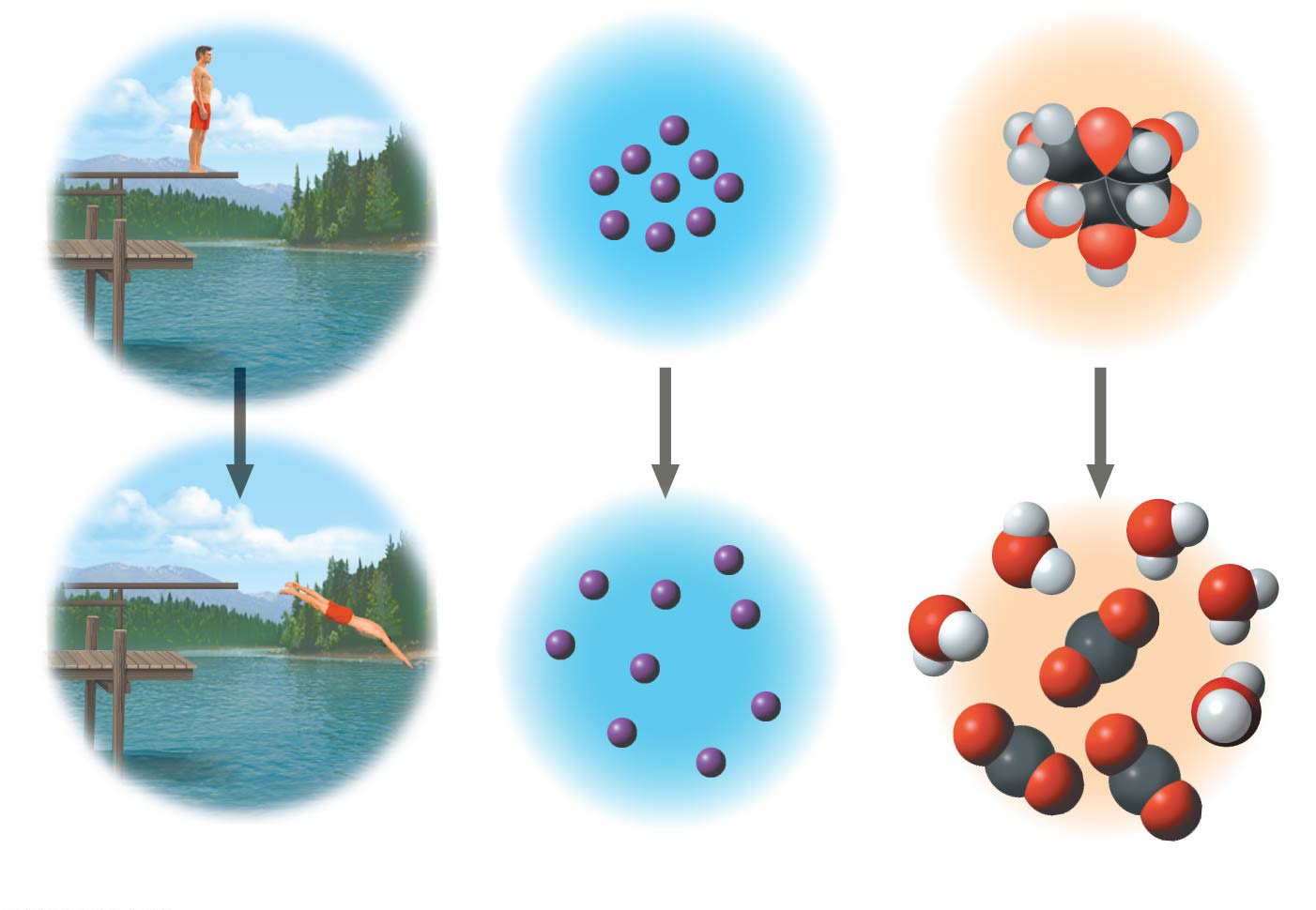 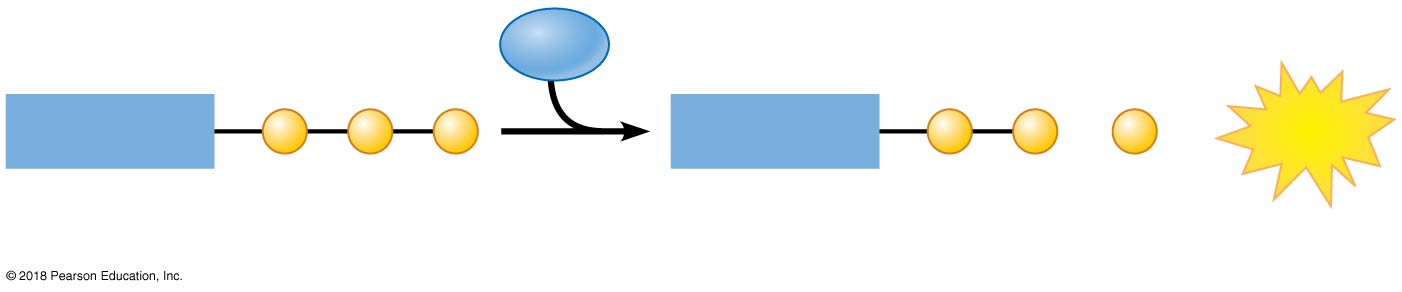 Energy
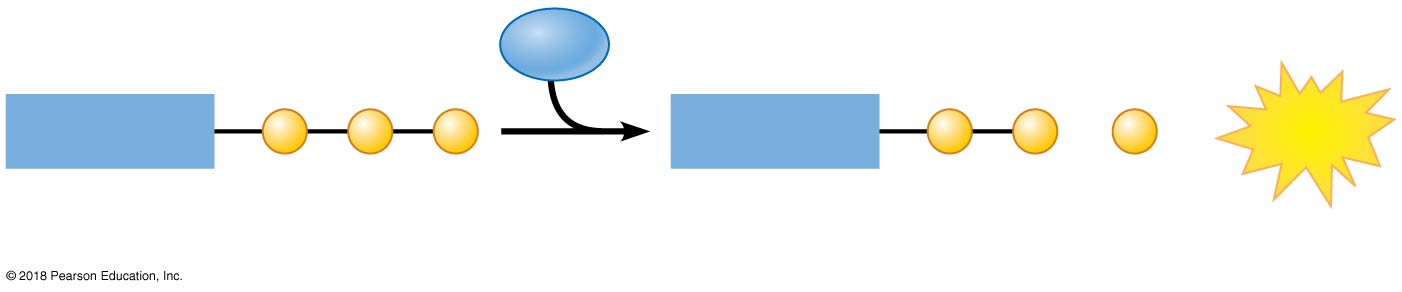 + Energy
Cells couple endergonic and exergonic reactions
Cells use a special molecule that can:
Store Energy for short time 
Deliver Energy
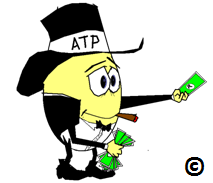 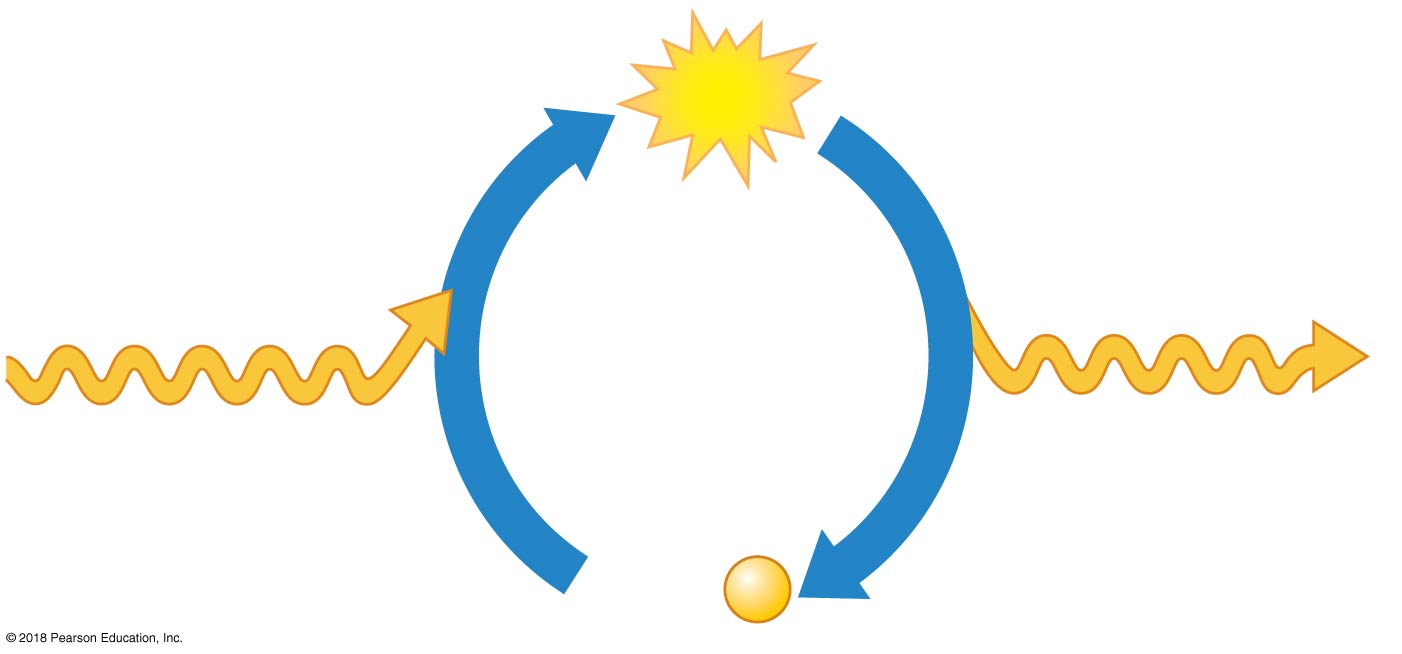 ATP
Energy from 
cellular respiration
Energy for
cellular work
ADP
+
P
ATP, adenosine triphosphate, powers nearly all forms of cellular work
adenosine
a triphosphate tail of three phosphate groups
Phosphate group
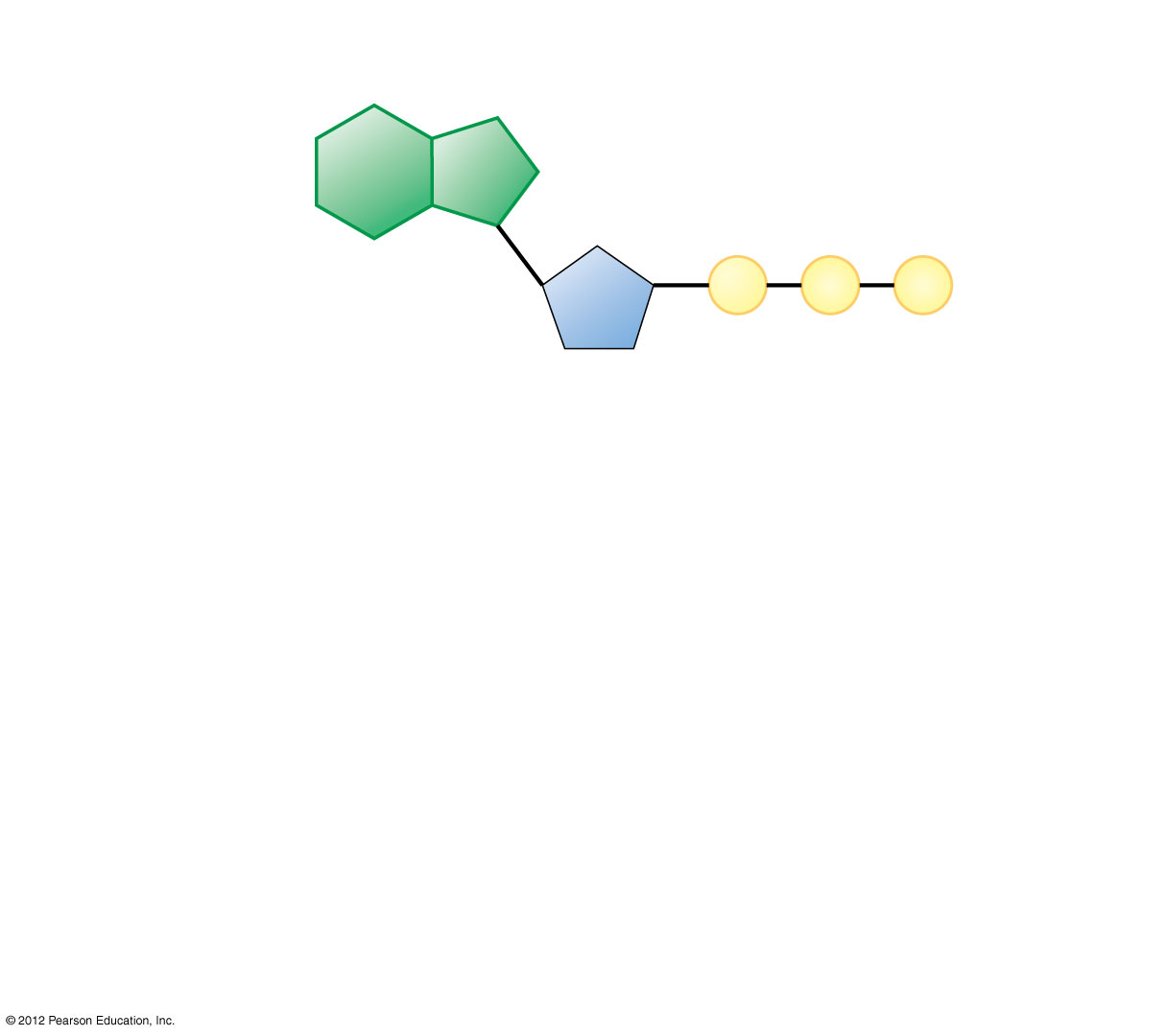 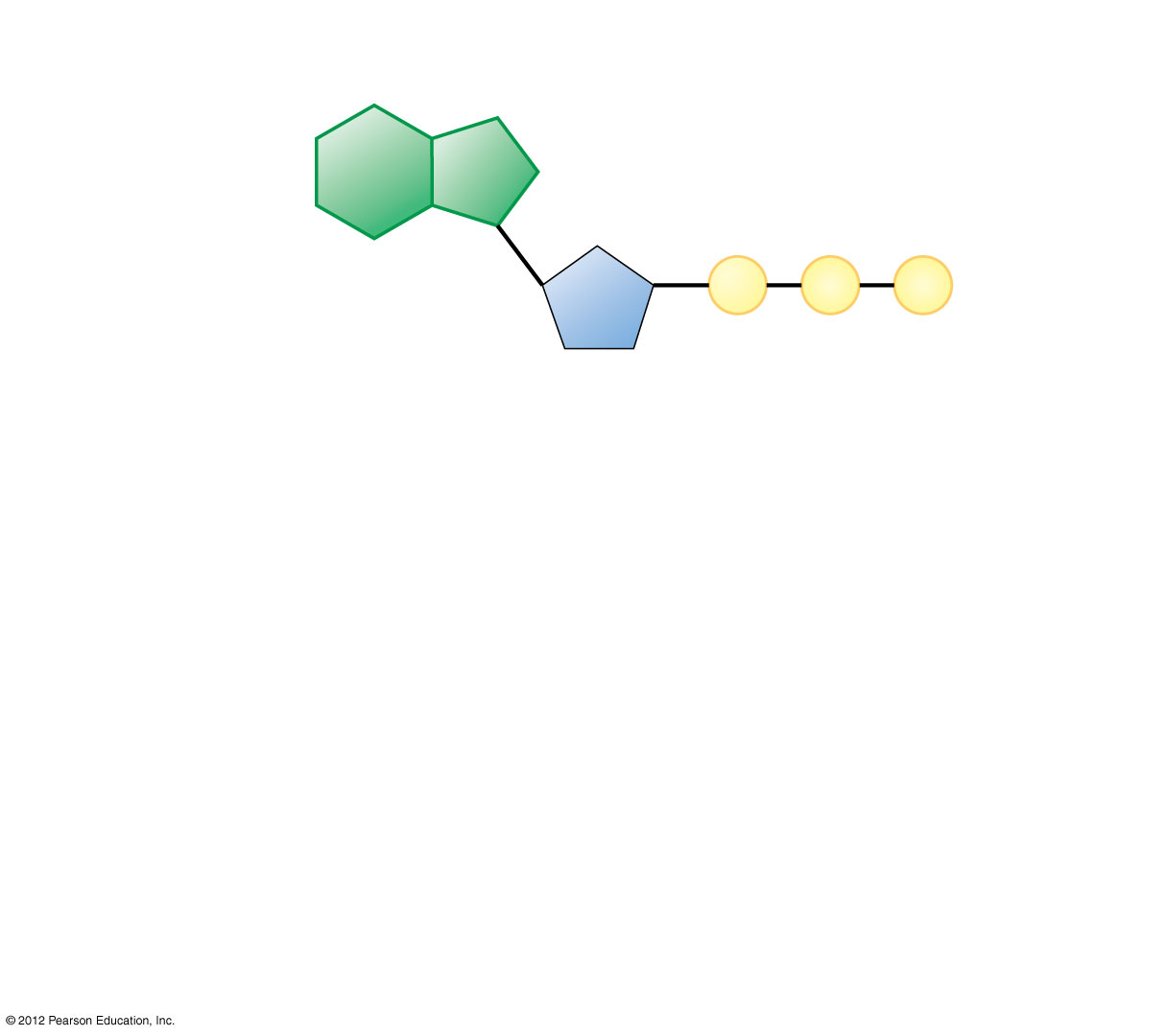 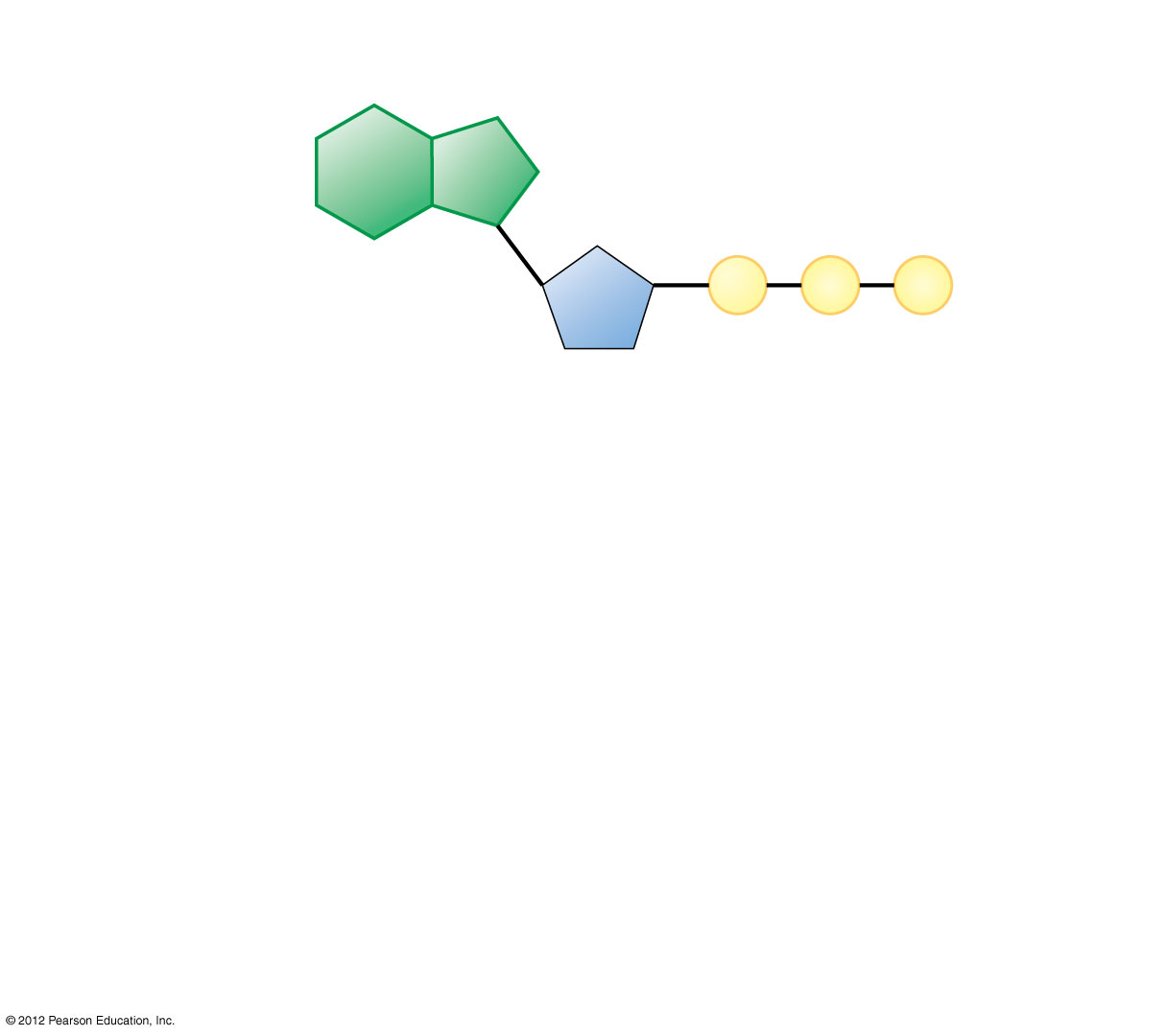 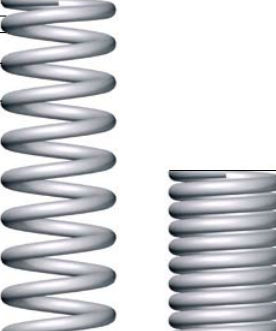 -      -      -
P
P
P
Adenosine
Triphosphate
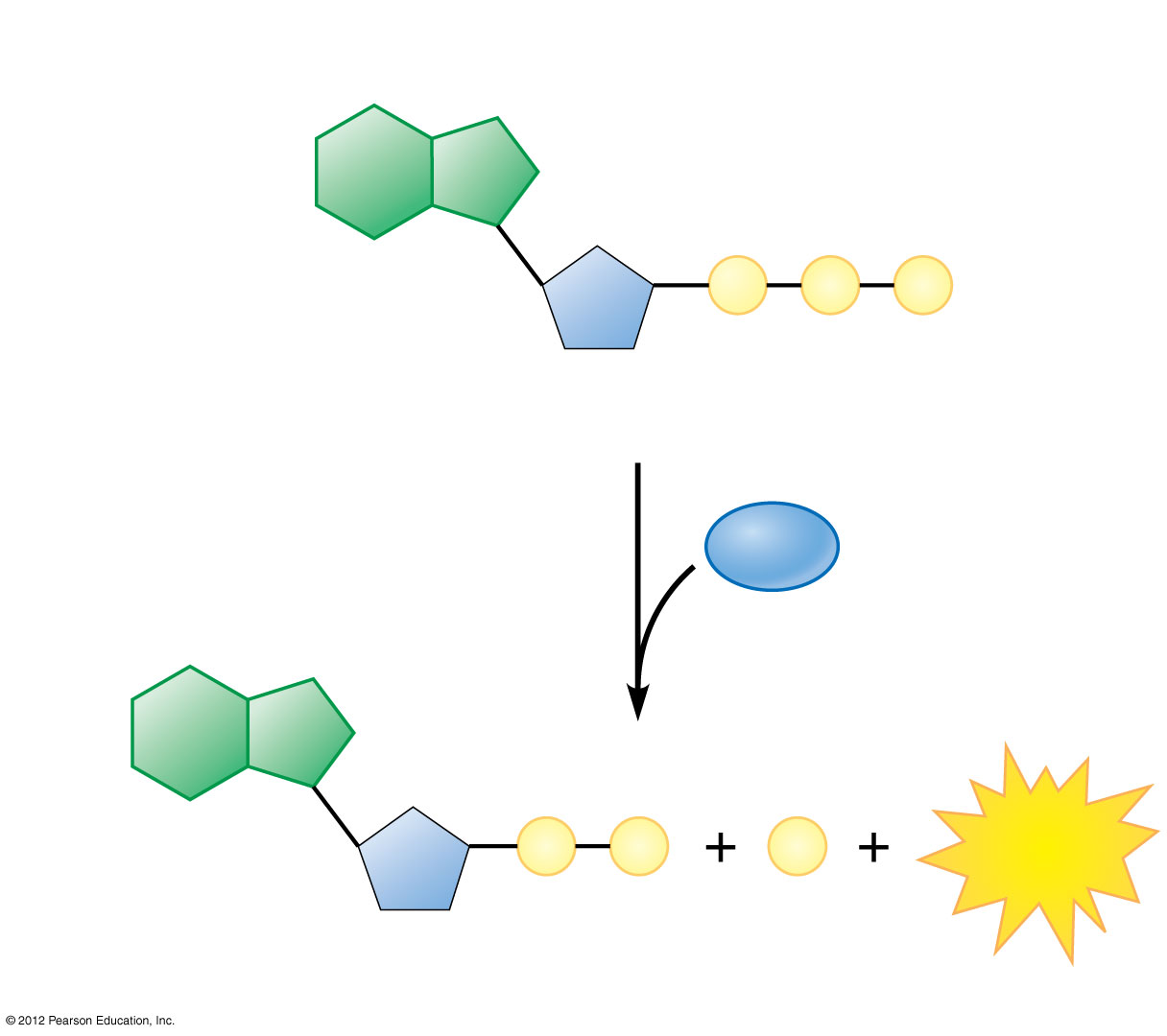 Triphosphate
ATP:
Adenosine
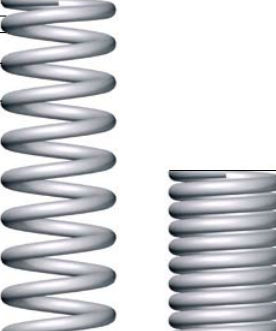 P
P
P
H2O
Hydrolysis
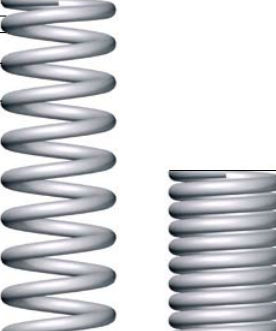 Energy
P
P
P
Diphosphate
ADP:
Adenosine
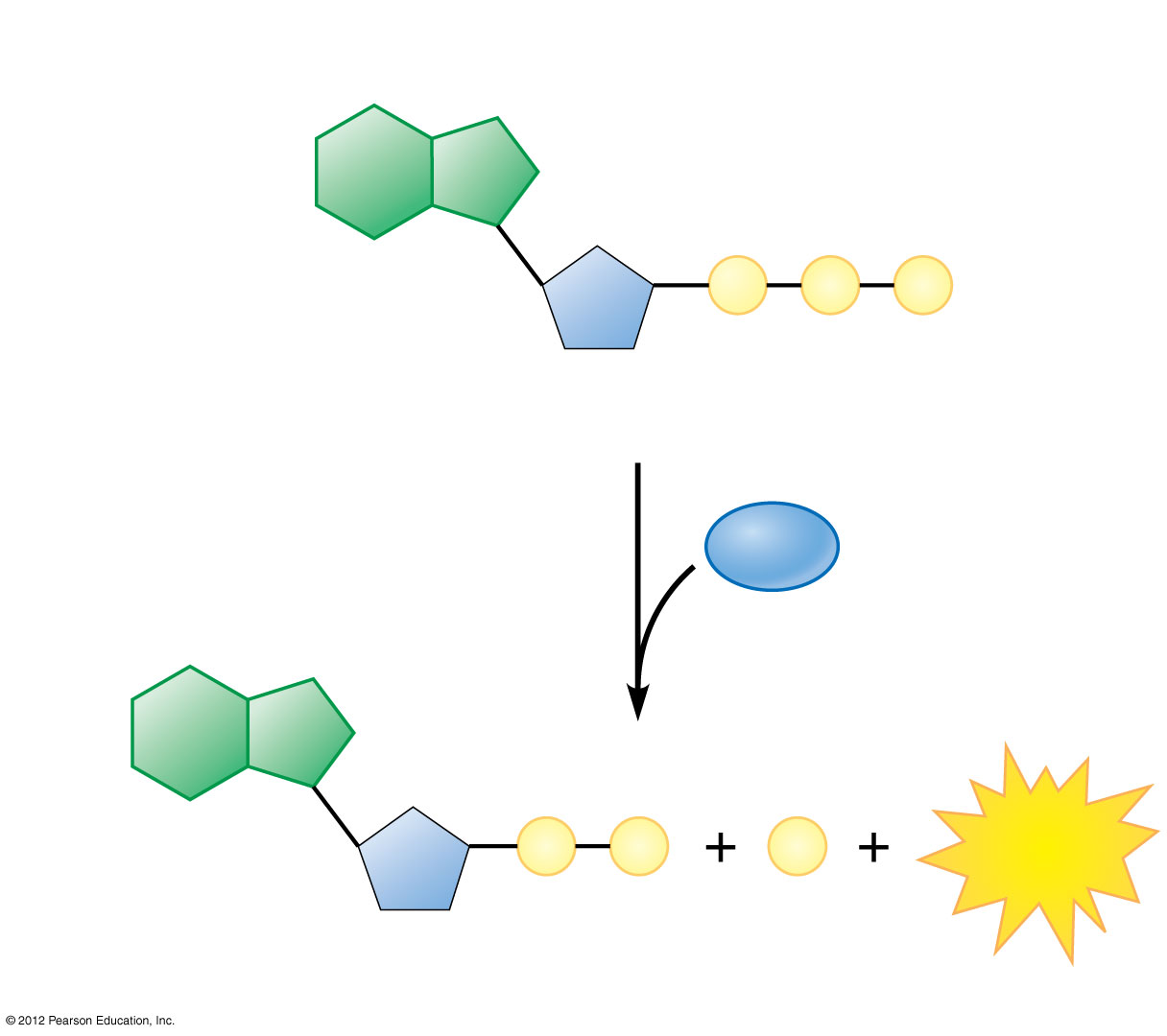 Triphosphate
ATP:
Adenosine
P
P
P
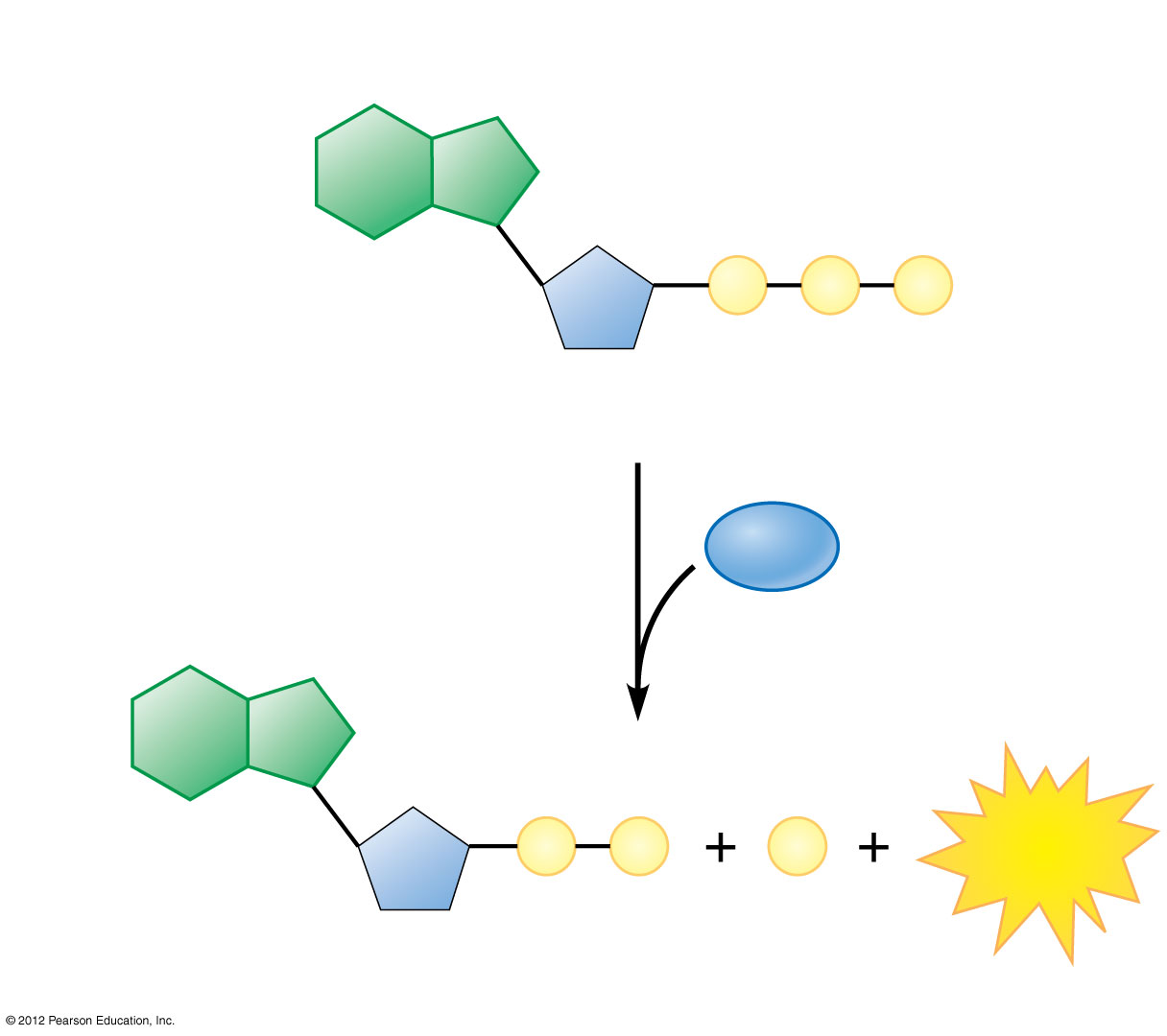 P
reactant
H2O
Hydrolysis
Energy
P
P
P
Diphosphate
ADP:
Adenosine
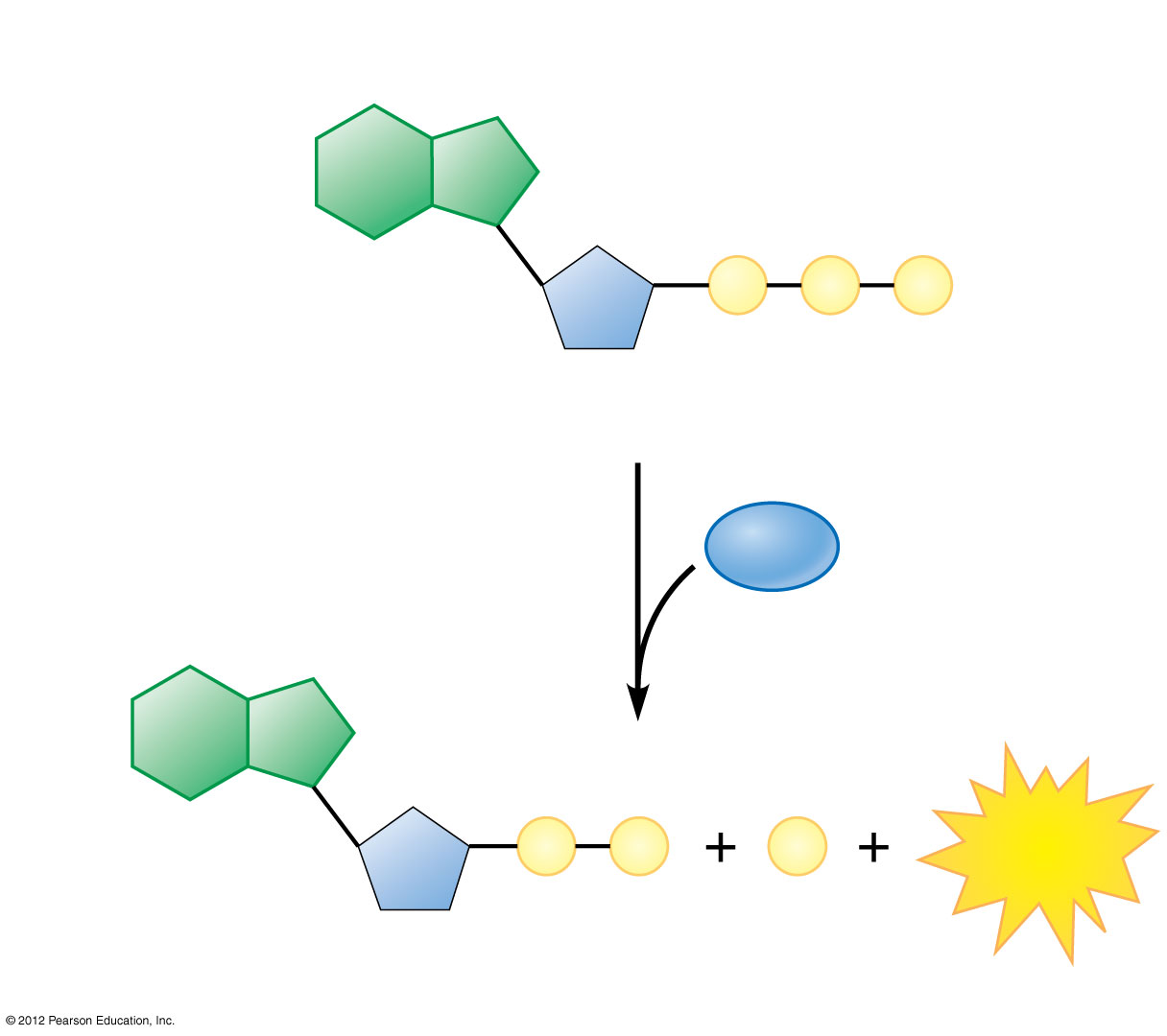 Triphosphate
ATP:
Adenosine
P
P
P
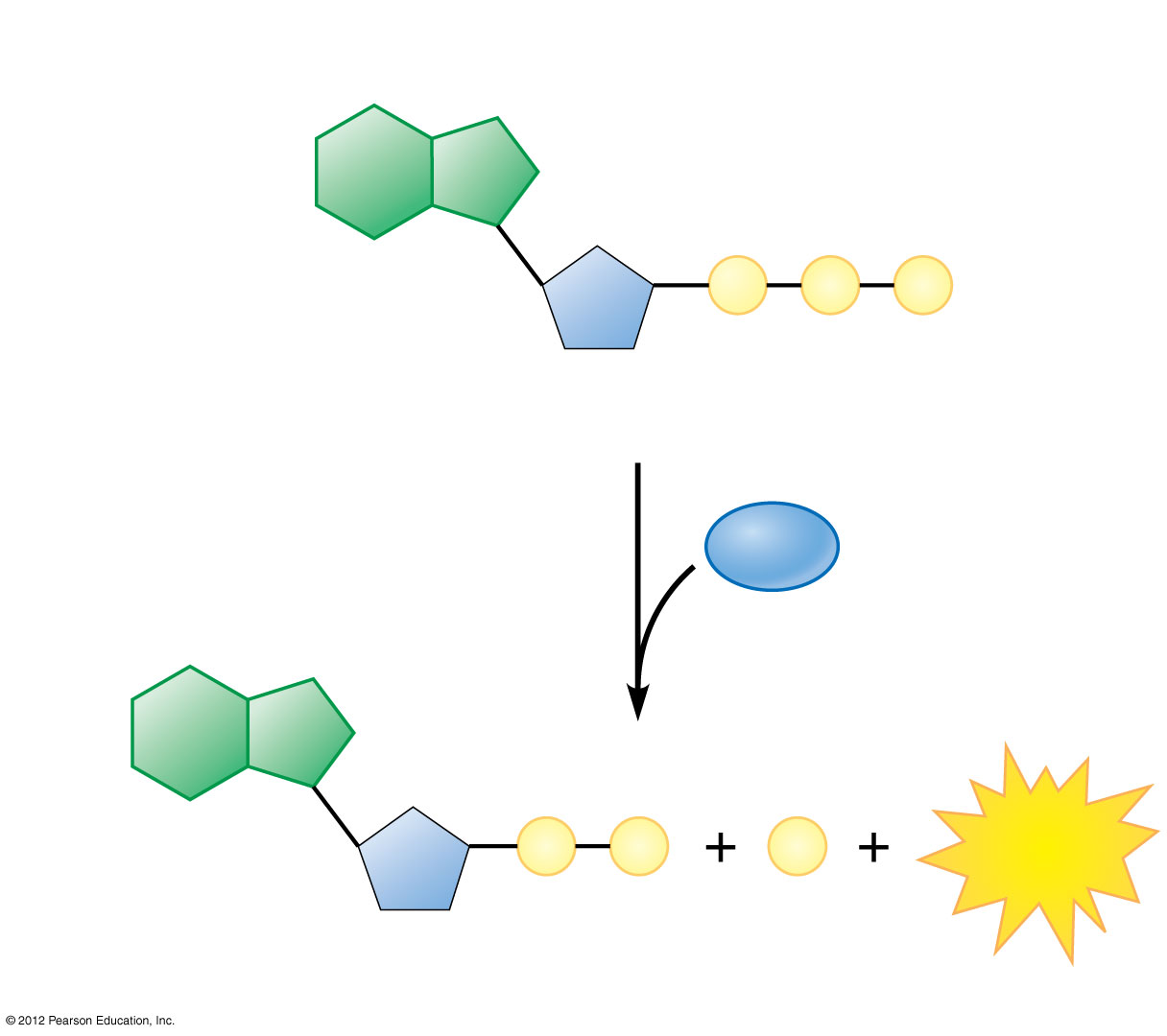 Phosphorylation: The transfer of  phosphate group to another molecule
P
reactant
H2O
Hydrolysis
Energy
P
P
P
Diphosphate
ADP:
Adenosine
[Speaker Notes: In what way does the second law of thermodynamics apply to this example? (There is some heat produced as a result of the inefficiencies of the chemical reaction)]
Cells couple endergonic and exergonic reactions
Cells use a special molecule that can:
Store Energy for short time 
Deliver Energy
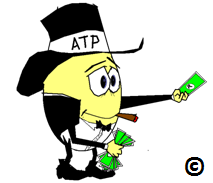 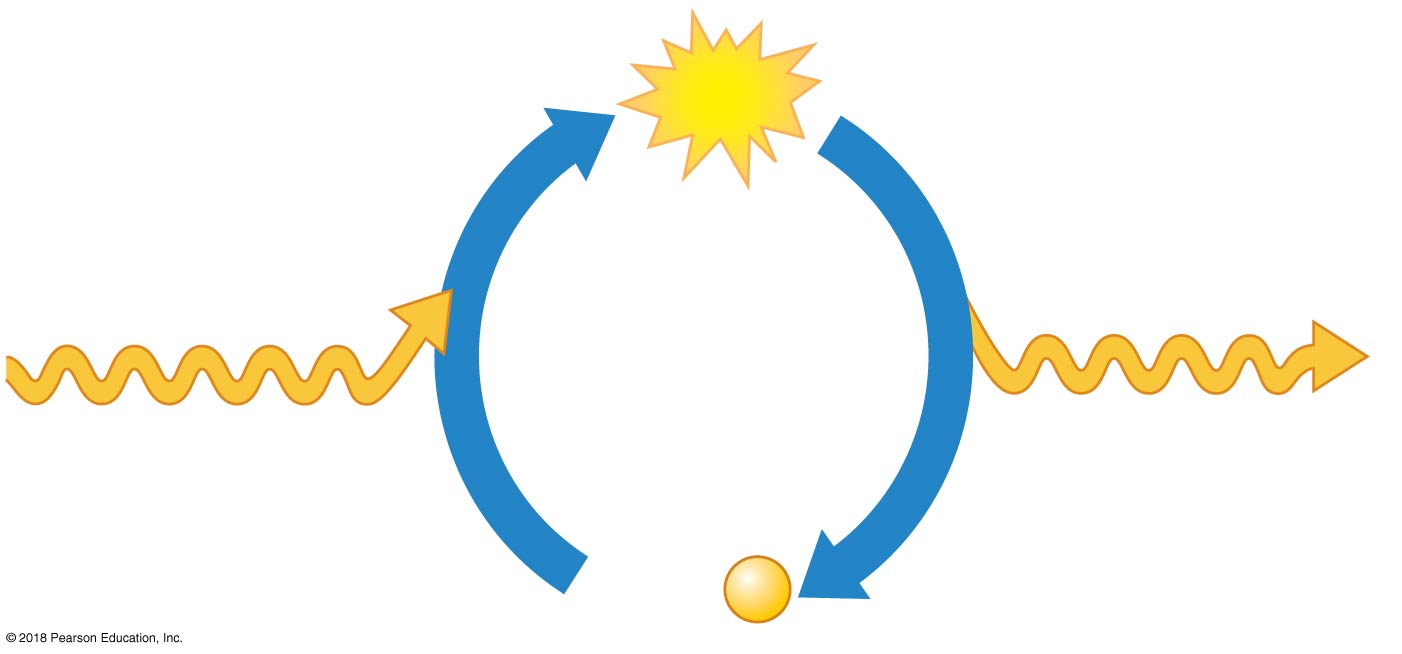 ATP
Energy from 
cellular respiration
Energy for
cellular work
ADP
+
P
Which of the following is not a characteristic of ATP?

It is formed by attaching a phosphate group to ADP with a high-energy bond.

It has more potential energy than ADP.

  It is a good long-term energy storage molecule.

D.    When a phosphate group is removed, ATP     becomes ADP.
[Speaker Notes: Answer: C]
Which of the following is not a characteristic of ATP?

It is formed by attaching a phosphate group to ADP with a high-energy bond.

It has more potential energy than ADP.

  It is a good long-term energy storage molecule.

D.    When a phosphate group is removed, ATP   becomes ADP.
[Speaker Notes: Answer: C]
ATP drives cellular work by coupling exergonic and endergonic reactions
There are three main types of cellular work:
Mechanical work
Chemical work
Transport work
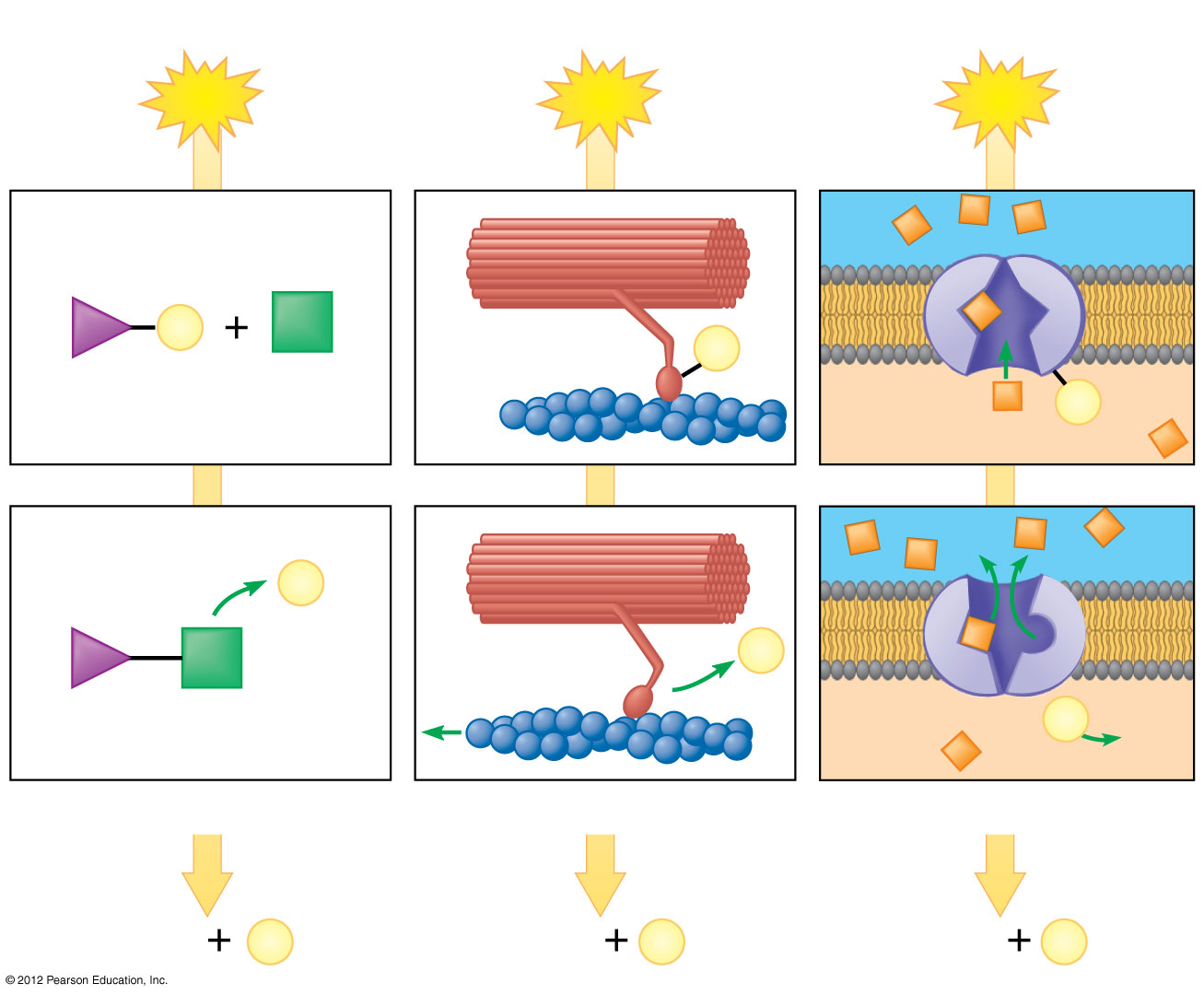 ATP
ATP
ATP
Solute
P
Motorprotein
P
P
Reactants
Membrane protein
P
P
P
Product
Molecule formed
Solute transported
Protein filament moved
ADP
ADP
ADP
P
P
P
ATP can be used as the cell's energy exchange mechanism because
endergonic reactions can be fueled by coupling them with the synthesis of ATP from ADP.
endergonic reactions can be fueled by coupling them with the hydrolysis of high-energy phosphate bonds in ATP.
C) ATP is a disposable form of chemical energy, used once and then discarded by the cell.
Answer in Socrative
Discuss your answer with your neighbors
[Speaker Notes: M]
ATP can be used as the cell's energy exchange mechanism because
endergonic reactions can be fueled by coupling them with the synthesis of ATP from ADP.
endergonic reactions can be fueled by coupling them with the hydrolysis of high-energy phosphate bonds in ATP.
C) ATP is a disposable form of chemical energy, used once and then discarded by the cell.
[Speaker Notes: M]
How Enzymes Function
Enzymes speed up metabolic reactions by lowering energy barriers
Enzymes are biological catalysts. 
They speed up a chemical reaction without being consumed by the reaction.
Most of the enzymes are proteins.
Hydrolysis of sucrose by the enzyme sucrase isan example of an enzyme-catalyzed reaction
ENZYME
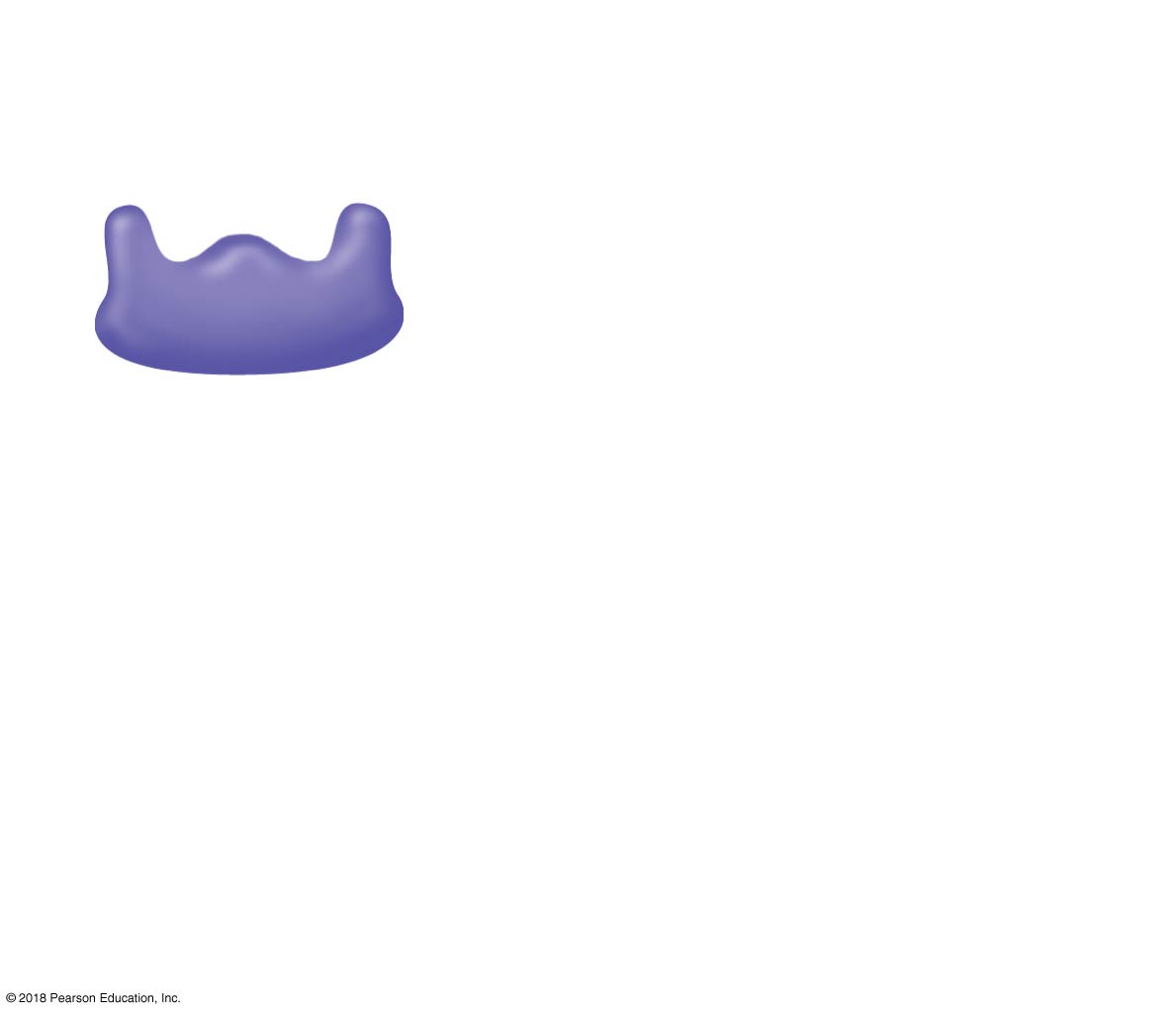 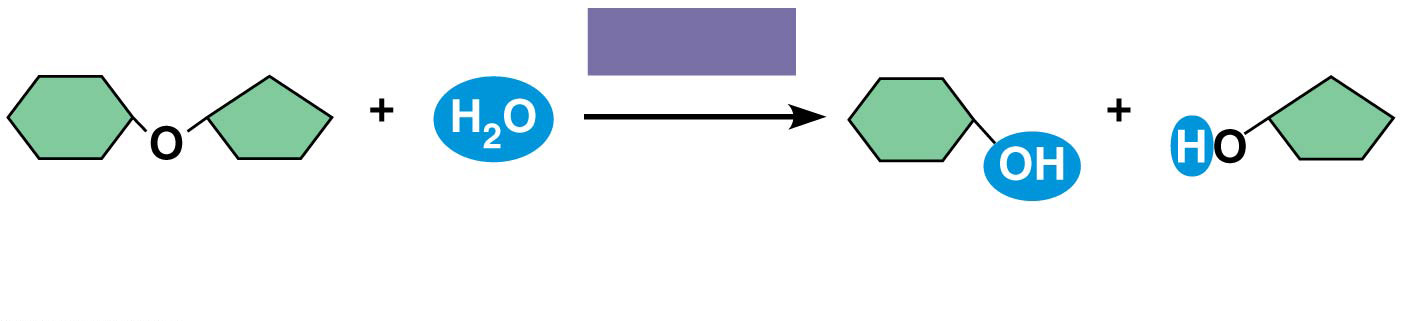 Sucrase
Sucrose
(C12H22O11)
Glucose
(C6H12O6)
Fructose
(C6H12O6)
REACTANT (SUBSTRATE)
PRODUCTS
An enzyme’s substrate fits specifically in its active site
2
1
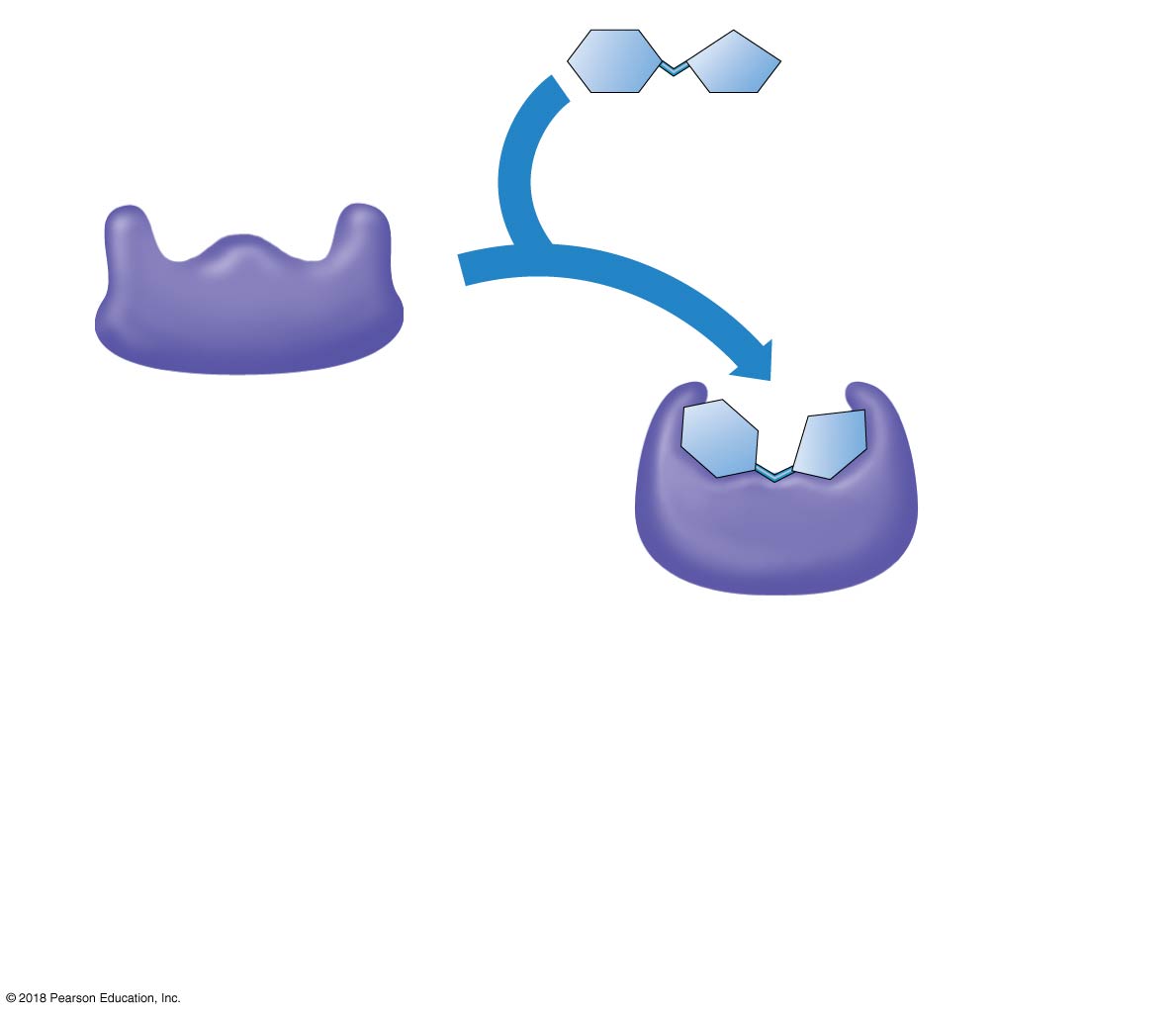 The enzyme is available
with an empty active site
Substrate
(sucrose)
Active site
The substrate
enters the active
site, which enfolds
the substrate with
an induced fit
Enzyme
(sucrase)
[Speaker Notes: Figure 5.14_2 The catalytic cycle of an enzyme (step 2)]
The catalytic cycle of an enzyme
Active site: 
A pocket on the enzyme surface that the substrate fits into
Substrate: a specific reactant that an enzyme acts on
Induced fit: The way the active site changes shape to "embrace" the substrate
How do enzymes speed up reactions?
Enzymes decrease the activation energy needed to begin a reaction.
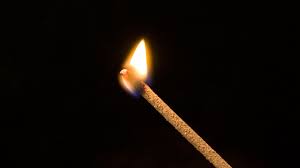 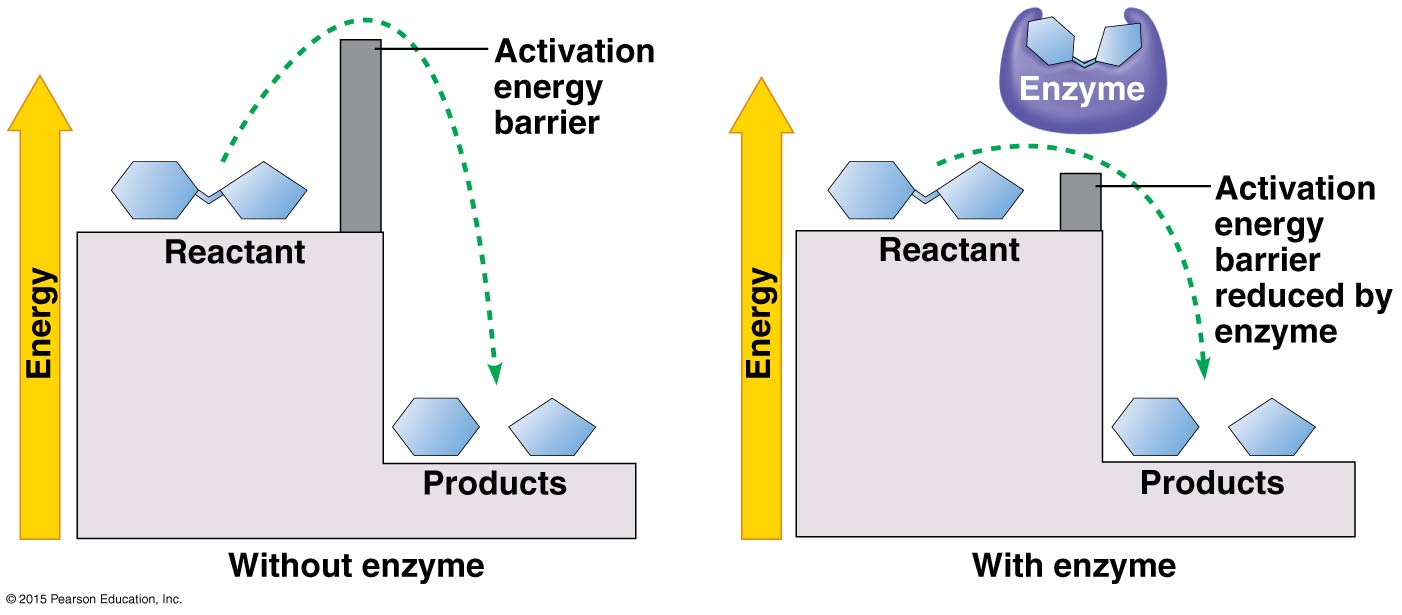 Enzymes decrease the activation energy (EA) needed to begin a reaction
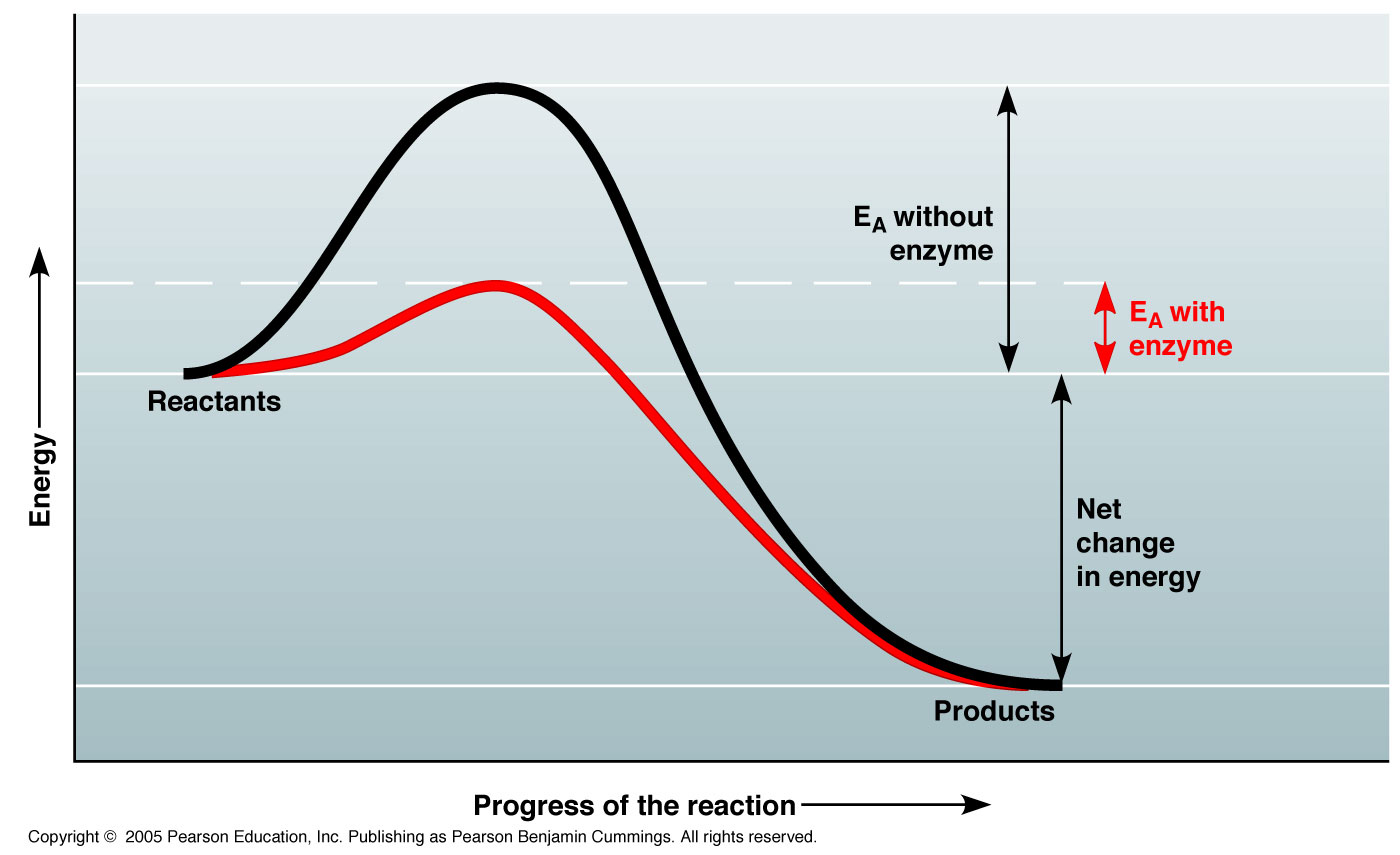 0
Is this reaction endergonic or exergonic?
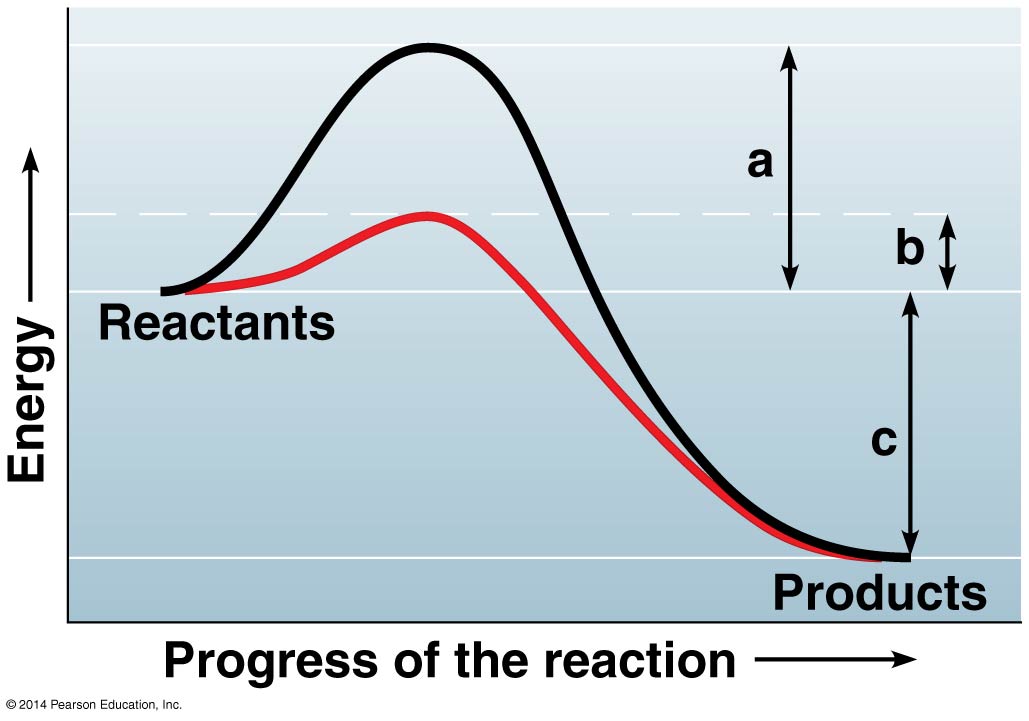 © 2015 Pearson Education, Inc.
[Speaker Notes: Answer: b]
0
Which of the following represents the energy of activation that is modified by an enzyme?
(without modification)

a
b
c
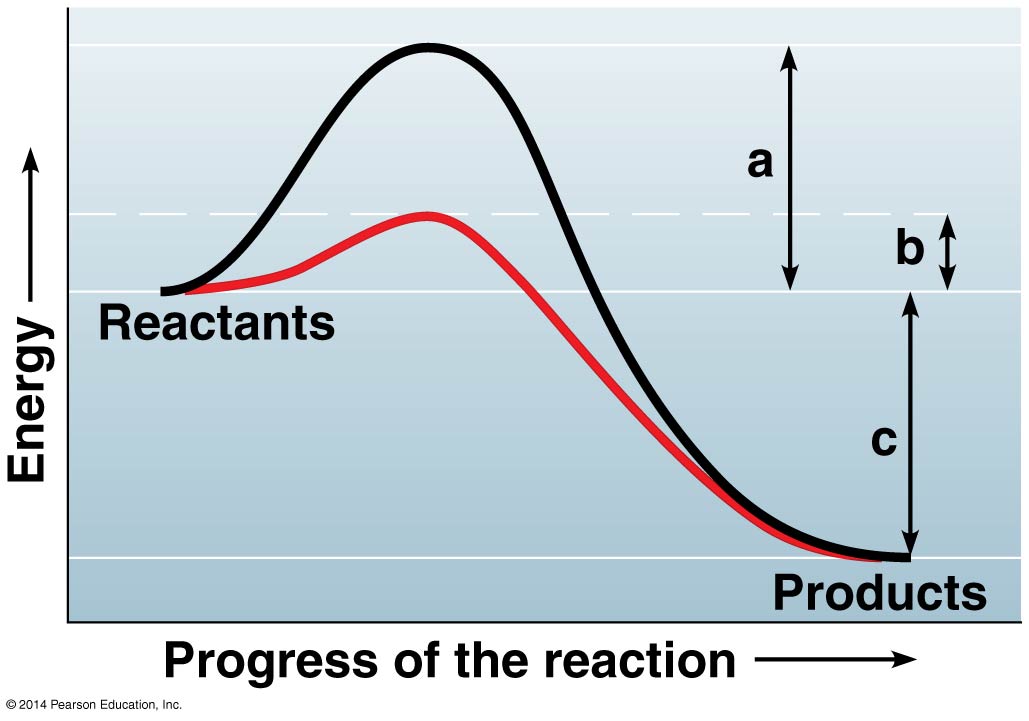 © 2015 Pearson Education, Inc.
[Speaker Notes: Answer: a]
0
Which of the following represents the energy of activation that is modified by an enzyme?
(without modification)

a
b
c
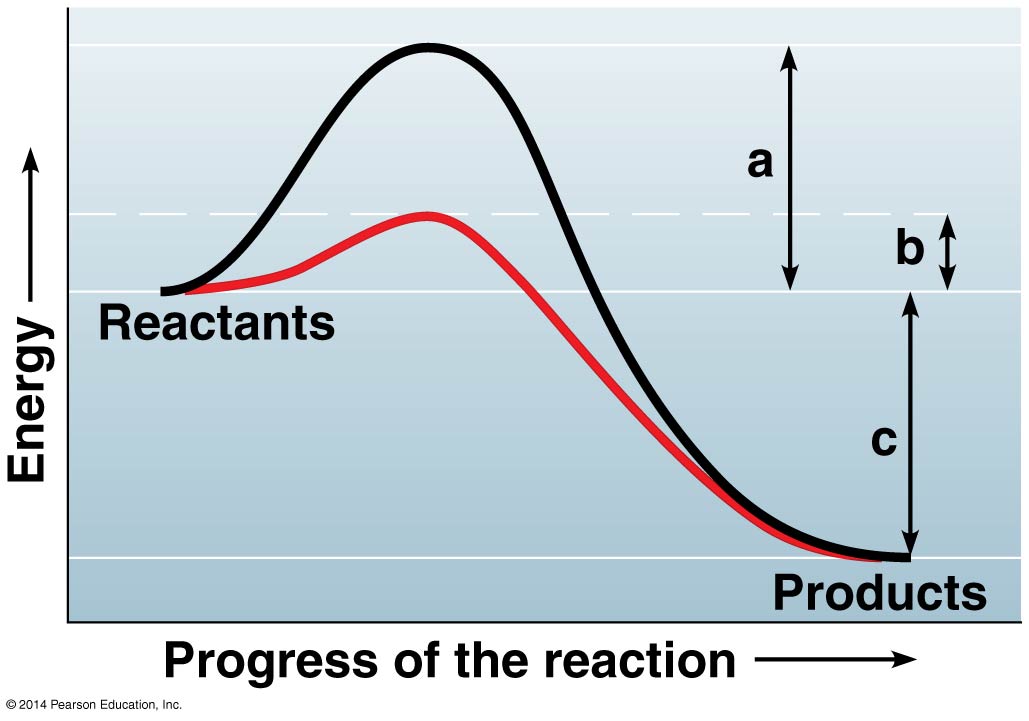 © 2015 Pearson Education, Inc.
[Speaker Notes: Answer: a]
Enzymes catalyze the many reactions in a cell. There are hundreds of different enzymes in a cell—each with a unique three-dimensional shape. Why do cells have so many different enzymes?

Each enzyme molecule can only be used once.
The shape of an enzyme’s active site generally fits a specific substrate. 
The substrate molecules react with enzymes to create new enzymes. 
Enzymes are randomly produced. With thousands of different shapes—one is likely to work.
© 2015 Pearson Education, Inc.
Enzymes catalyze the many reactions in a cell. There are hundreds of different enzymes in a cell—each with a unique three-dimensional shape. Why do cells have so many different enzymes?

Each enzyme molecule can only be used once.
The shape of an enzyme’s active site generally fits a specific substrate. 
The substrate molecules react with enzymes to create new enzymes. 
Enzymes are randomly produced. With thousands of different shapes—one is likely to work.
© 2015 Pearson Education, Inc.
ATP drives cellular work by coupling exergonic and endergonic reactions
1                                                     2






3                                                     4
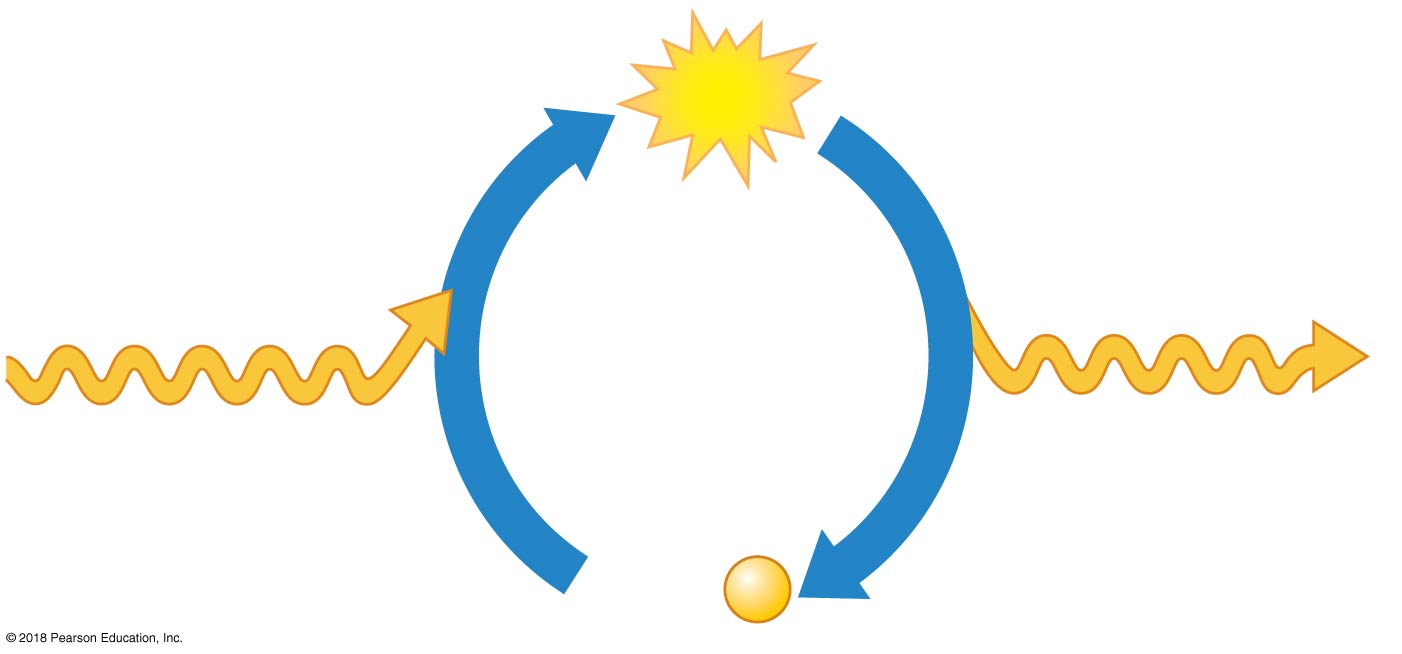 ATP synthesis
requires energy
ATP
ATP hydrolysis
releases energy
Energy from
cellular respiration
Energy for
cellular work
ADP
+
P
Determine what parts of the cycle refer to endergonic/exergonic reactions.
[Speaker Notes: Figure 5.12c The ATP cycle]
ATP drives cellular work by coupling exergonic and endergonic reactions
Endergonic                                           Exergonic







Endergonic                                         Endergonic
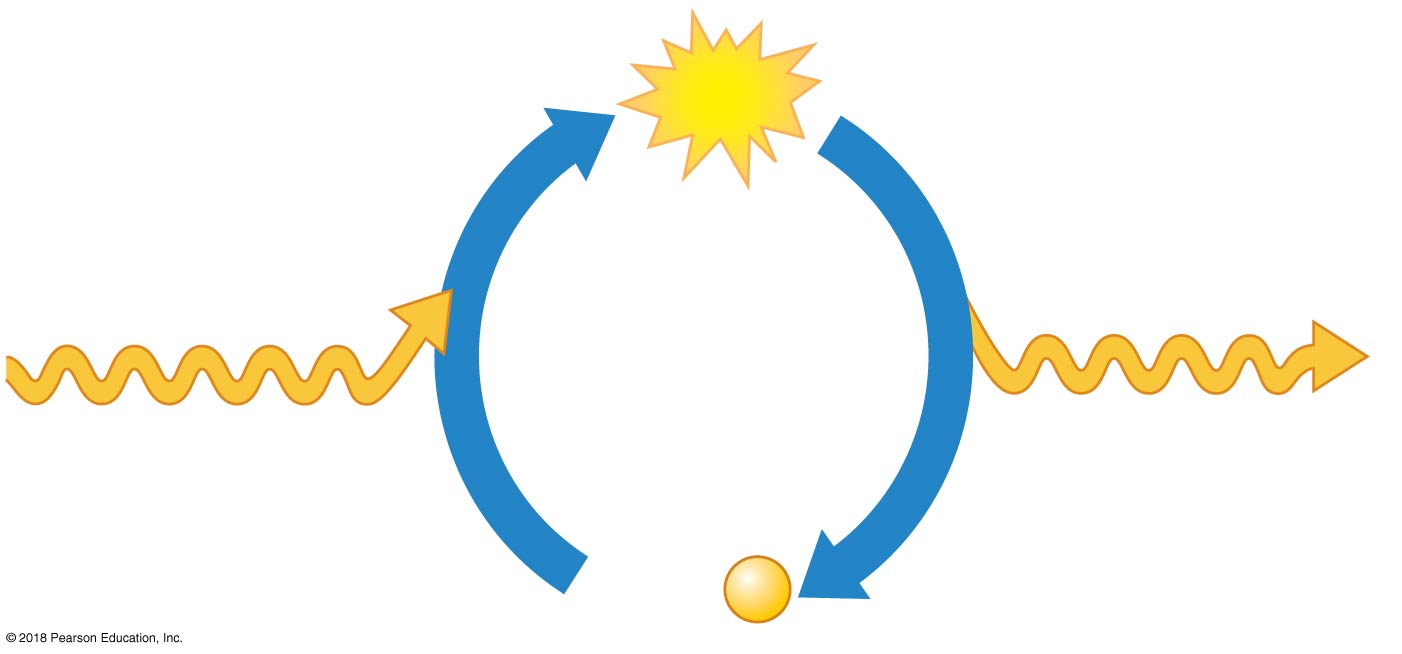 ATP synthesis
requires energy
ATP
ATP hydrolysis
releases energy
Energy from
cellular respiration
Energy for
cellular work
ADP
+
P
Determine what parts of the cycle refer to endergonic/exergonic reactions.
[Speaker Notes: Figure 5.12c The ATP cycle]
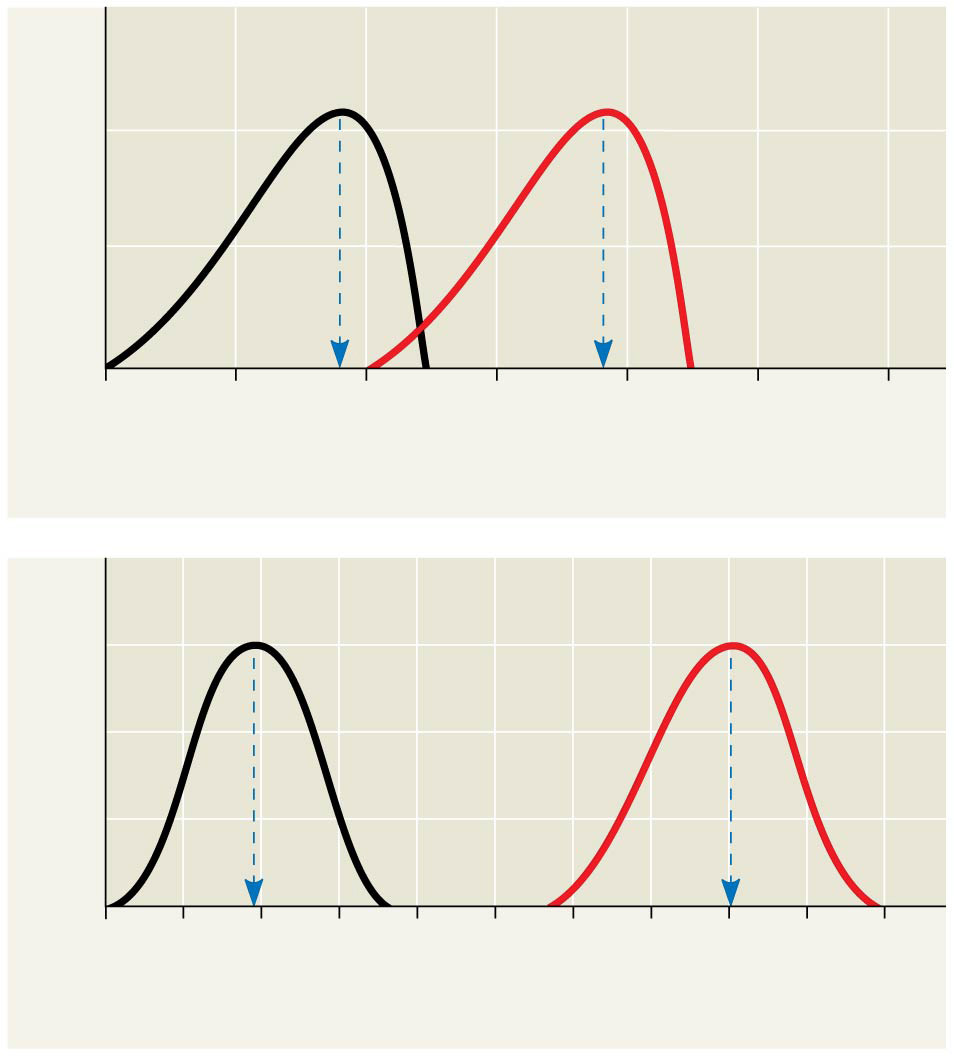 Optimal temperature for
typical human enzyme
(37C)
Optimal temperature for
enzyme of thermophilic
(heat-tolerant)
bacteria (77C)
Enzymes work best at their optimal conditions
Rate of reaction
0
20
40
60
80
100
120
Temperature (C)
(a) Optimal temperature for two enzymes
Optimal pH for pepsin
(stomach
enzyme)
Optimal pH for trypsin
(intestinal
enzyme)
Rate of reaction
0
1
2
3
4
5
6
7
8
9
10
pH
(b) Optimal pH for two enzymes
[Speaker Notes: Environmental factors affecting enzyme activity]
Q:
How does the second law of thermodynamics explain the diffusion of a solute ?
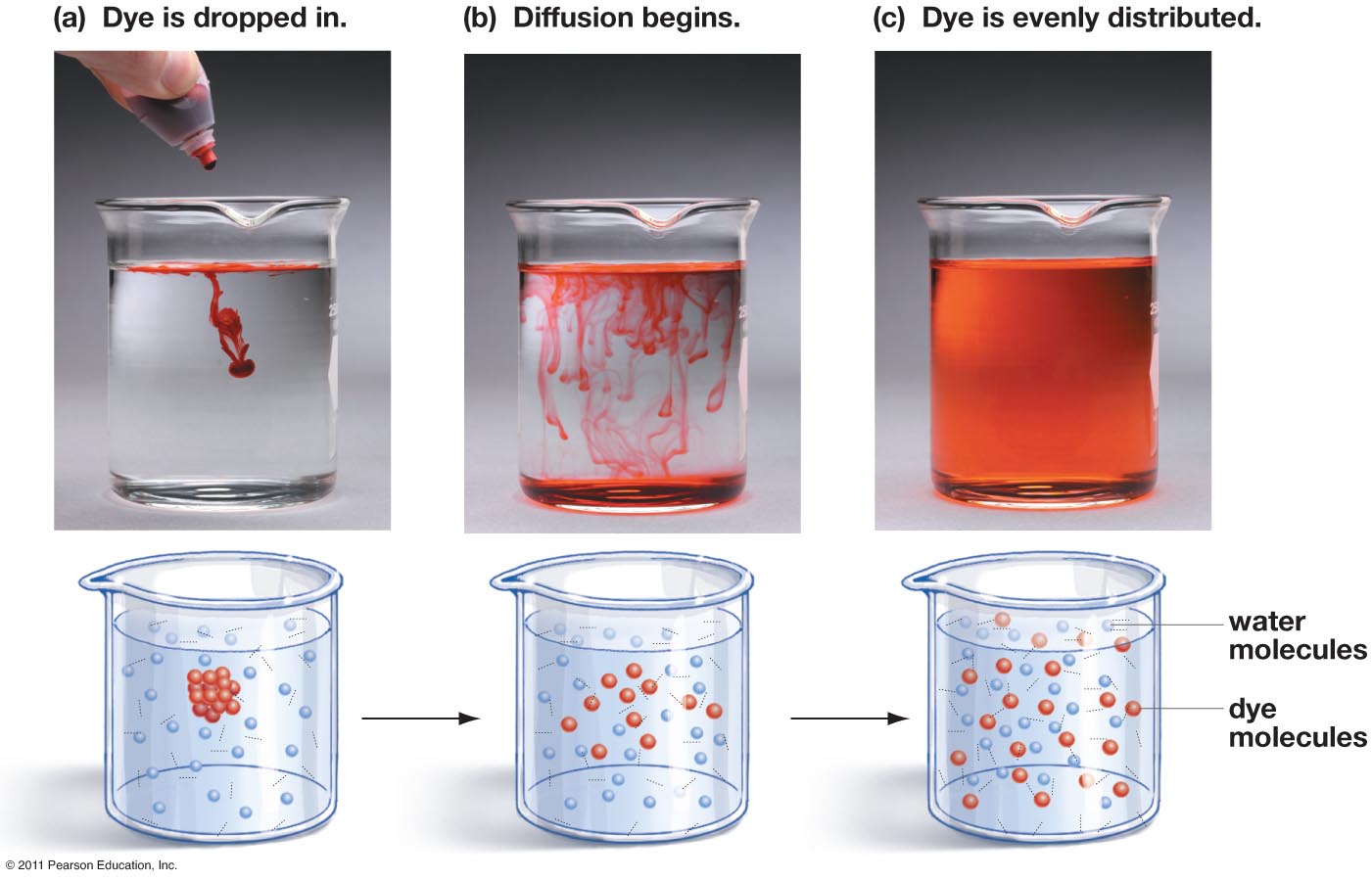 You can find the answer in the textbook